ΑΝΑΤΡΕΠΤΙΚΕΣ ΟΨΕΙΣ ΤΗΣ ΕΛΛΗΝΙΚΗΣ ΑΡΧΑΙΟΤΗΤΑΣ.ΜΥΣΤΗΡΙΑ ΚΑΙ ΣΚΑΝΔΑΛΑ
[Speaker Notes: Πραγματοποιήστε μια σύντομη επισκόπηση της παρουσίασης. Ππεριγράψτε το κύριο σημείο της παρουσίασης και το λόγο για τον οποίο είναι σημαντικό.
Εισαγάγετε κάθε ένα από τα κύρια θέματα.
Για να παρέχετε ένα χάρτη για το ακροατήριο, μπορείτε να επαναλάβετε αυτήν τη διαφάνεια επισκόπησης σε όλη την παρουσίαση, επισημαίνοντας το συγκεκριμένο θέμα που θα συζητήσετε στη συνέχεια.]
Ηρόδοτος484 π.Χ. (Αλικαρνασσός)-425 π.Χ. (Θούριοι)
Προτομή του Ηροδότου (Αθήνα, Στοά Αττάλου)
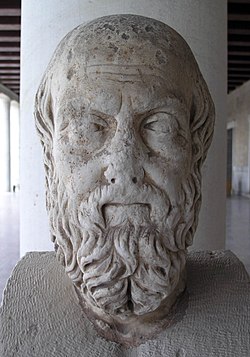 ΒΙΒΛΙΟ 1 (ΚΛΕΙΩ), 1.1.1.-1.4.4

Ἡροδότου Ἁλικαρνησσέος ἱστορίης ἀπόδεξις ἥδε, ὡς μήτε τὰ γενόμενα ἐξ ἀνθρώπων τῷ χρόνῳ ἐξίτηλα γένηται, μήτε ἔργα μεγάλα τε καὶ θωμαστά, τὰ μὲν Ἕλλησι, τὰ δὲ βαρβάροισι ἀποδεχθέντα, ἀκλέα γένηται, τά τε ἄλλα καὶ δι᾽ ἣν αἰτίην ἐπολέμησαν ἀλλήλοισι. 
Ο Ηρόδοτος από την Αλικαρνασσό εκθέτει εδώ τις έρευνές του, για να μη ξεθωριάσει με τα χρόνια ό,τι έγινε από τους ανθρώπους, μήτε έργα μεγάλα και θαυμαστά, πραγματοποιημένα άλλα από τους Έλληνες και άλλα από τους βαρβάρους, να σβήσουν άδοξα· ιδιαίτερα γίνεται λόγος για την αιτία που αυτοί πολέμησαν μεταξύ τους.
Περσέων μέν νυν οἱ λόγιοι Φοίνικας αἰτίους φασὶ γενέσθαι τῆς διαφορῆς· τούτους γάρ, ἀπὸ τῆς Ἐρυθρῆς καλεομένης θαλάσσης ἀπικομένους ἐπὶ τήνδε τὴν θάλασσαν καὶ οἰκήσαντας τοῦτον τὸν χῶρον τὸν καὶ νῦν οἰκέουσι, αὐτίκα ναυτιλίῃσι μακρῇσι ἐπιθέσθαι, ἀπαγινέοντας δὲ φορτία Αἰγύπτιά τε καὶ Ἀσσύρια τῇ τε ἄλλῃ [χώρῃ] ἐσαπικνέεσθαι καὶ δὴ καὶ ἐς Ἄργος·  τὸ δὲ Ἄργος τοῦτον τὸν χρόνον προεῖχε ἅπασι τῶν ἐν τῇ νῦν Ἑλλάδι καλεομένῃ χώρῃ

Οι γραμματισμένοι Πέρσες βρίσκουν τους Φοίνικες αίτιους της έχθρας· λεν δηλαδή πως αυτοί, φτασμένοι από τη θάλασσα που ονομάζεται Ερυθρά σε τούτη εδώ τη θάλασσα, αφού κατοίκισαν το χώρο που και τώρα κατοικούν, άρχισαν αμέσως με μακρινά ταξίδια, μεταφέρνοντας εμπορεύματα αιγυπτιακά και ασσυριακά, να πιάνουν και σε άλλα λιμάνια και προπαντός στο Άργος. Το Άργος εκείνα τα χρόνια σε όλα ξεχώριζε ανάμεσα στις πόλεις της χώρας που τώρα ονομάζεται Ελλάδα.
ἀπικομένους δὲ τοὺς Φοίνικας ἐς δὴ τὸ Ἄργος τοῦτο διατίθεσθαι τὸν φόρτον. πέμπτῃ δὲ ἢ ἕκτῃ ἡμέρῃ ἀπ᾽ ἧς ἀπίκοντο, ἐξεμπολημένων σφι σχεδὸν πάντων, ἐλθεῖν ἐπὶ τὴν θάλασσαν γυναῖκας ἄλλας τε πολλὰς καὶ δὴ καὶ τοῦ βασιλέος θυγατέρα· τὸ δέ οἱ οὔνομα εἶναι, κατὰ τὠυτὸ τὸ καὶ Ἕλληνες λέγουσι, Ἰοῦν τὴν Ἰνάχου.

Πως έφτασαν λέει σ᾽ αυτό το Άργος οι Φοίνικες και ξεπουλούσαν το φορτιό τους. Όμως την πέμπτη ή την έχτη μέρα αφότου έφτασαν και όταν σχεδόν τα είχαν όλα ξεπουλήσει, πως κατέβηκαν στη θάλασσα και άλλες πολλές κοπέλες και ανάμεσά τους η θυγατέρα του βασιλιά· το όνομά της ήταν το ίδιο που λεν και οι Έλληνες, Ιώ του Ινάχου.
ταύτας στάσας κατὰ πρύμνην τῆς νεὸς ὠνέεσθαι τῶν φορτίων τῶν σφι ἦν θυμὸς μάλιστα, καὶ τοὺς Φοίνικας διακελευσαμένους ὁρμῆσαι ἐπ᾽ αὐτάς. τὰς μὲν δὴ πλεῦνας τῶν γυναικῶν ἀποφυγεῖν, τὴν δὲ Ἰοῦν σὺν ἄλλῃσι ἁρπασθῆναι· ἐσβαλομένους δὲ ἐς τὴν νέα οἴχεσθαι ἀποπλέοντας ἐπ᾽ Αἰγύπτου. οὕτω μὲν Ἰοῦν ἐς Αἴγυπτον ἀπικέσθαι λέγουσι Πέρσαι, οὐκ ὡς Ἕλληνες, καὶ τῶν ἀδικημάτων πρῶτον τοῦτο ἄρξαι·

Πως αυτές στάθηκαν στην πρύμη του καραβιού κι αγόραζαν από τις πραμάτειες ό,τι τραβούσε η καρδιά τους πιο πολύ, και οι Φοίνικες συνεννοημένοι όρμησαν πάνω τους. Πως βέβαια οι πιο πολλές ξέφυγαν, όμως την Ιώ μαζί με άλλες την άρπαξαν, τη βάλαν στο καράβι και γρήγορα άνοιξαν πανιά για την Αίγυπτο.Έτσι διηγούνται οι Πέρσες πως η Ιώ έφτασε στην Αίγυπτο, όχι όπως οι Έλληνες, και πως αυτό έγινε η αρχή για τα αδικήματα που ακολούθησαν.
μετὰ δὲ ταῦτα Ἑλλήνων τινάς (οὐ γὰρ ἔχουσι τοὔνομα ἀπηγήσασθαι) φασὶ τῆς Φοινίκης ἐς Τύρον προσσχόντας ἁρπάσαι τοῦ βασιλέος τὴν θυγατέρα Εὐρώπην· εἴησαν δ᾽ ἂν οὗτοι Κρῆτες. ταῦτα μὲν δὴ ἴσα πρὸς ἴσα σφι γενέσθαι· μετὰ δὲ ταῦτα Ἕλληνας αἰτίους τῆς δευτέρης ἀδικίης γενέσθαι. καταπλώσαντας γὰρ μακρῇ νηῒ ἐς Αἶάν τε τὴν Κολχίδα καὶ ἐπὶ Φᾶσιν ποταμόν, ἐνθεῦτεν, διαπρηξαμένους καὶ τἆλλα τῶν εἵνεκεν ἀπίκατο, ἁρπάσαι τοῦ βασιλέος τὴν θυγατέρα Μηδείην. πέμψαντα δὲ τὸν Κόλχον [βασιλέα] ἐς τὴν Ἑλλάδα κήρυκα αἰτέειν τε δίκας τῆς ἁρπαγῆς καὶ ἀπαιτέειν τὴν θυγατέρα· τοὺς δὲ ὑποκρίνασθαι ὡς οὐδὲ ἐκεῖνοι Ἰοῦς τῆς Ἀργείης ἔδοσάν σφι δίκας τῆς ἁρπαγῆς· οὐδὲ ὦν αὐτοὶ δώσειν ἐκείνοισι.

Μετά από αυτά, λένε οι Πέρσες, κάποιοι από τους Έλληνες (γιατί δεν ξέρουν να πουν το όνομά τους) πάτησαν πόδι στην Τύρο της Φοινίκης και άρπαξαν τη θυγατέρα του βασιλιά την Ευρώπη. Μπορεί και να ᾽ταν Κρήτες. Πως έτσι έγιναν ίσα κι ίσα, όμως μετά οι Έλληνες έγιναν αίτιοι της δεύτερη αδικίας. Γιατί μ᾽ ένα μακρύ καράβι ανέβηκαν τον Φάση ποταμό στην Αία της Κολχίδας, κι αποκεί, σαν αποτέλειωσαν τις άλλες υποθέσεις τους για τις οποίες πήγαν, άρπαξαν τη θυγατέρα του βασιλιά τη Μήδεια. Πως έστειλε ο Κόλχος στην Ελλάδα κήρυκα και ζητούσε ικανοποίηση για την αρπαγή, και ζητούσε πίσω την κόρη του· όμως αυτοί απαντούσαν ότι ούτε εκείνοι δεν τους είχαν δώσει ικανοποίηση για την αρπαγή της αργίτισσας Ιως· ούτε λοιπόν κι αυτοί θα του τη δώσουν.
δευτέρῃ δὲ λέγουσι γενεῇ μετὰ ταῦτα Ἀλέξανδρον τὸν Πριάμου ἀκηκοότα ταῦτα ἐθελῆσαί οἱ ἐκ τῆς Ἑλλάδος δι᾽ ἁρπαγῆς γενέσθαι γυναῖκα, ἐπιστάμενον πάντως ὅτι οὐ δώσει δίκας· οὐδὲ γὰρ ἐκείνους διδόναι. οὕτω δὴ ἁρπάσαντος αὐτοῦ Ἑλένην, τοῖσι Ἕλλησι δόξαι πρῶτον πέμψαντας ἀγγέλους ἀπαιτέειν τε Ἑλένην καὶ δίκας τῆς ἁρπαγῆς αἰτέειν. τοὺς δὲ προϊσχομένων ταῦτα προφέρειν σφι Μηδείης τὴν ἁρπαγήν, ὡς οὐ δόντες αὐτοὶ δίκας οὐδὲ ἐκδόντες ἀπαιτεόντων βουλοίατό σφι παρ᾽ ἄλλων δίκας γίνεσθαι.

Στην επόμενη γενιά ύστερα από αυτά, λένε πως ο Αλέξανδρος που τα έμαθε, θέλησε να αποχτήσει γυναίκα από την Ελλάδα με αρπαγή, ξέροντας πως έτσι κι αλλιώς δε θα δώσει λόγο, αφού και εκείνοι δεν έδωσαν. Έτσι λοιπόν, σαν άρπαξε την Ελένη, οι Έλληνες πήραν απόφαση να στείλουν κήρυκες και να ζητούν την Ελένη πίσω, και να ζητούν ικανοποίηση για την αρπαγή. Όμως εκείνοι στα επιχειρήματά τους αντίφερναν την αρπαγή της Μήδειας, ότι ούτε οι ίδιοι δεν τους έδωσαν ικανοποίηση ούτε τους την έδωσαν πίσω, μόλο που τη ζητούσαν, κι ήθελαν τώρα να πάρουν ικανοποίηση από τους άλλους.
μέχρι μὲν ὦν τούτου ἁρπαγὰς μούνας εἶναι παρ᾽ ἀλλήλων, τὸ δὲ ἀπὸ τούτου Ἕλληνας δὴ μεγάλως αἰτίους γενέσθαι· προτέρους γὰρ ἄρξαι στρατεύεσθαι ἐς τὴν Ἀσίην ἢ σφέας ἐς τὴν Εὐρώπην. τὸ μέν νυν ἁρπάζειν γυναῖκας ἀνδρῶν ἀδίκων νομίζειν ἔργον εἶναι, τὸ δὲ ἁρπασθεισέων σπουδὴν ποιήσασθαι τιμωρέειν ἀνοήτων, τὸ δὲ μηδεμίαν ὤρην ἔχειν ἁρπασθεισέων σωφρόνων· δῆλα γὰρ δὴ ὅτι, εἰ μὴ αὐταὶ ἐβούλοντο, οὐκ ἂν ἡρπάζοντο.

Πως ώς εδώ μόνο αρπαγές γυναικών έγιναν και από τις δύο μεριές, όμως αποκεί και πέρα οι Έλληνες βέβαια έπεσαν σε μεγάλο σφάλμα· γιατί πρωτύτερα αυτοί άρχισαν να εκστρατεύουν στην Ασία απ᾽ ό,τι εκείνοι στην Ευρώπη. Πως το να αρπάζει κανείς γυναίκες είναι βέβαια έργο αδίκων ανθρώπων, όμως, μια κι έγινε η αρπαγή, να θες καλά και σώνει εκδίκηση, αυτό το κάνουν οι ανόητοι· να μη σε νοιάζει γι᾽ αυτές που σου άρπαξαν, αυτό είναι γνώρισμα των φρονίμων· γιατί ολοφάνερα, αν δεν το ήθελαν οι ίδιες, δε θα άφηναν να τις αρπάξουν.
σφέας μὲν δὴ τοὺς ἐκ τῆς Ἀσίης λέγουσι Πέρσαι ἁρπαζομένων τῶν γυναικῶν λόγον οὐδένα ποιήσασθαι, Ἕλληνας δὲ Λακεδαιμονίης εἵνεκεν γυναικὸς στόλον μέγαν συναγεῖραι καὶ ἔπειτα ἐλθόντας ἐς τὴν Ἀσίην τὴν Πριάμου δύναμιν κατελεῖν. ἀπὸ τούτου αἰεὶ ἡγήσασθαι τὸ Ἑλληνικὸν σφίσι εἶναι πολέμιον. τὴν γὰρ Ἀσίην καὶ τὰ ἐνοικέοντα ἔθνεα βάρβαρα οἰκηιεῦνται οἱ Πέρσαι, τὴν δὲ Εὐρώπην καὶ τὸ Ἑλληνικὸν ἥγηνται κεχωρίσθαι.

Αυτοί οι Ασιάτες, λεν οι Πέρσες, όταν τους άρπαξαν γυναίκες, δεν το πήραν στα σοβαρά, ενώ οι Έλληνες για μια γυναίκα σπαρτιάτισσα ξεσήκωσαν ολόκληρη εκστρατεία, ήρθαν στην Ασία και αφάνισαν τη δύναμη του Πριάμου. Πως από τότε πια θεωρούν ότι οι Έλληνες τους είναι εχθροί. Γιατί την Ασία και τα βάρβαρα έθνη που την κατοικούν, οι Πέρσες τα θεωρούν δικά τους, ενώ την Ευρώπη και τους Έλληνες τα έβλεπαν πάντα σαν κάτι ξεχωριστό.

(μετάφραση Δ.Ν. Μαρωνίτη)
Θουκυδίδης (περ. 460 π.Χ. - περ. 399 ή 395 π.Χ.)
[6.54.1] Τὸ γὰρ Ἀριστογείτονος καὶ Ἁρμοδίου τόλμημα δι᾽ ἐρωτικὴν ξυντυχίαν ἐπεχειρήθη, ἣν ἐγὼ ἐπὶ πλέον διηγησάμενος ἀποφανῶ οὔτε τοὺς ἄλλους οὔτε αὐτοὺς Ἀθηναίους περὶ τῶν σφετέρων τυράννων οὐδὲ περὶ τοῦ γενομένου ἀκριβὲς οὐδὲν λέγοντας. [6.54.2] Πεισιστράτου γὰρ γηραιοῦ τελευτήσαντος ἐν τῇ τυραννίδι οὐχ Ἵππαρχος, ὥσπερ οἱ πολλοὶ οἴονται, ἀλλ᾽ Ἱππίας πρεσβύτατος ὢν ἔσχε τὴν ἀρχήν. γενομένου δὲ Ἁρμοδίου ὥρᾳ ἡλικίας λαμπροῦ Ἀριστογείτων ἀνὴρ τῶν ἀστῶν, μέσος πολίτης, ἐραστὴς ὢν εἶχεν αὐτόν. [6.54.3] πειραθεὶς δὲ ὁ Ἁρμόδιος ὑπὸ Ἱππάρχου τοῦ Πεισιστράτου καὶ οὐ πεισθεὶς καταγορεύει τῷ Ἀριστογείτονι. ὁ δὲ ἐρωτικῶς περιαλγήσας καὶ φοβηθεὶς τὴν Ἱππάρχου δύναμιν μὴ βίᾳ προσαγάγηται αὐτόν, ἐπιβουλεύει εὐθὺς ὡς ἀπὸ τῆς ὑπαρχούσης ἀξιώσεως κατάλυσιν τῇ τυραννίδι. [6.54.4] καὶ ἐν τούτῳ ὁ Ἵππαρχος ὡς αὖθις πειράσας οὐδὲν μᾶλλον ἔπειθε τὸν Ἁρμόδιον, βίαιον μὲν οὐδὲν ἐβούλετο δρᾶν, ἐν τρόπῳ δέ τινι ἀφανεῖ ὡς οὐ διὰ τοῦτο δὴ παρεσκευάζετο προπηλακιῶν αὐτόν. 

[6.54.1] Στην πραγματικότητα το τόλμημα του Αριστογείτονος και του Αρμοδίου είχε αιτία μια ερωτική περιπέτεια, την οποίαν θα ιστορήσω με λεπτομέρεια για ν᾽ αποδείξω ότι, ούτε οι άλλοι Έλληνες, ούτε οι Αθηναίοι λένε αλήθεια όταν διηγούνται τα των τυράννων τους και ειδικότερα το γεγονός αυτό. [6.54.2] Όταν ο Πεισίστρατος, γέρος, πέθανε τύραννος, δεν τον διαδέχτηκε ο Ίππαρχος, όπως το νομίζουν οι πολλοί, αλλά πήρε την εξουσία ο Ιππίας, ως πρωτότοκος. Ο Αρμόδιος ήταν, τότε, ωραιότατος, στον ανθό της νιότης και ο Αριστογείτων, πολίτης της μέσης τάξης, τον ερωτεύτηκε και ζούσε μαζί του. [6.54.3] Ο Ίππαρχος του Πεισιστράτου, έκανε ερωτικές προτάσεις στον Αρμόδιο, ο οποίος τον απέκρουσε και το είπε στον Αριστογείτονα που αγανάκτησε απ᾽ το ερωτικό του πάθος. Φοβήθηκε μήπως ο Ίππαρχος, με τη δύναμή του, πάρει τον Αρμόδιο με την βία και άρχισε αμέσως να συνωμοτεί για ν᾽ ανατρέψει την τυραννίδα, χρησιμοποιώντας την επιρροή που είχε. [6.54.4] Ο Ίππαρχος προσπάθησε πάλι να προσελκύσει τον Αρμόδιο και πάλι απέτυχε, αλλά δεν είχε κανένα σκοπό να μεταχειριστεί βία, αναζητούσε, όμως, τρόπο να τον εξευτελίσει χωρίς να φανεί ότι ήταν για αυτήν την αιτία.
[6.56.1] Τὸν δ᾽ οὖν Ἁρμόδιον ἀπαρνηθέντα τὴν πείρασιν, ὥσπερ διενοεῖτο, ( Ἵππαρχος) προυπηλάκισεν· ἀδελφὴν γὰρ αὐτοῦ κόρην ἐπαγγείλαντες ἥκειν κανοῦν οἴσουσαν ἐν πομπῇ τινί, ἀπήλασαν λέγοντες οὐδὲ ἐπαγγεῖλαι τὴν ἀρχὴν διὰ τὸ μὴ ἀξίαν εἶναι. [6.56.2] χαλεπῶς δὲ ἐνεγκόντος τοῦ Ἁρμοδίου πολλῷ δὴ μᾶλλον δι᾽ ἐκεῖνον καὶ ὁ Ἀριστογείτων παρωξύνετο. καὶ αὐτοῖς τὰ μὲν ἄλλα πρὸς τοὺς ξυνεπιθησομένους τῷ ἔργῳ ἐπέπρακτο, περιέμενον δὲ Παναθήναια τὰ μεγάλα, ἐν ᾗ μόνον ἡμέρᾳ οὐχ ὕποπτον ἐγίγνετο ἐν ὅπλοις τῶν πολιτῶν τοὺς τὴν πομπὴν πέμψοντας ἁθρόους γενέσθαι· καὶ ἔδει ἄρξαι μὲν αὐτούς, ξυνεπαμύνειν δὲ εὐθὺς τὰ πρὸς τοὺς δορυφόρους ἐκείνους. [6.56.3] ἦσαν δὲ οὐ πολλοὶ οἱ ξυνομωμοκότες ἀσφαλείας ἕνεκα· ἤλπιζον γὰρ καὶ τοὺς μὴ προειδότας, εἰ καὶ ὁποσοιοῦν τολμήσειαν, ἐκ τοῦ παραχρῆμα ἔχοντάς γε ὅπλα ἐθελήσειν σφᾶς αὐτοὺς ξυνελευθεροῦν

[6.56.1] Επειδή, λοιπόν, ο Αρμόδιος είχε αποκρούσει τις προτάσεις του, ο Ίππαρχος τον εξευτέλισε, όπως το είχε σκοπό. Κάλεσαν την αδελφή του, μια νέα παρθένα, να πάει να κρατήσει ένα καλάθι σε μια πομπή και μετά την έδιωξαν λέγοντάς της ότι δεν την είχαν ποτέ καλέσει, γιατί δεν ήταν άξια για τέτοια τιμή. [6.56.2] Ο Αρμόδιος το πήρε πολύ άσκημα και εξαιτίας του ο Αριστογείτων ένιωθε ακόμα μεγαλύτερη αγανάκτηση. Συνεννοήθηκαν με όλους όσους επρόκειτο να βοηθήσουν και περίμεναν τα Μεγάλα Παναθήναια, μόνη μέρα κατά την οποία οι πολίτες οι οποίοι θα σχημάτιζαν την πομπή, μπορούσαν να συγκεντρωθούν ένοπλοι χωρίς να κινήσουν υποψίες. Επρόκειτο να χτυπήσουν πρώτοι οι δυο τους και οι άλλοι να τους βοηθήσουν εναντίον της σωματοφυλακής. [6.56.3] Για περισσότερη ασφάλεια οι συνωμότες δεν ήσαν πολλοί, γιατί ήλπιζαν ότι, όσο λίγοι και αν ήσαν, οι άλλοι πολίτες που δεν ήξεραν τίποτε, θα ήθελαν πρόθυμα, έχοντας όπλα, να βοηθήσουν για την ίδια την απελευθέρωσή τους.
[6.57.1] καὶ ὡς ἐπῆλθεν ἡ ἑορτή, Ἱππίας μὲν ἔξω ἐν τῷ Κεραμεικῷ καλουμένῳ μετὰ τῶν δορυφόρων διεκόσμει ὡς ἕκαστα ἐχρῆν τῆς πομπῆς προϊέναι, ὁ δὲ Ἁρμόδιος καὶ ὁ Ἀριστογείτων ἔχοντες ἤδη τὰ ἐγχειρίδια ἐς τὸ ἔργον προῇσαν. [6.57.2] καὶ ὡς εἶδόν τινα τῶν ξυνωμοτῶν σφίσι διαλεγόμενον οἰκείως τῷ Ἱππίᾳ (ἦν δὲ πᾶσιν εὐπρόσοδος ὁ Ἱππίας), ἔδεισαν καὶ ἐνόμισαν μεμηνῦσθαί τε καὶ ὅσον οὐκ ἤδη ξυλληφθήσεσθαι. 

Όταν ήρθε η μέρα της γιορτής ο Ιππίας, έχοντας τους σωματοφύλακές του, ήταν έξω από την πόλη, στο μέρος που λέγεται Κεραμεικός και κανόνιζε πώς θα πορευόταν η κάθε ομάδα στην πομπή. Ο Αρμόδιος και ο Αριστογείτων με τα κοντοσπάθια τους προχωρούσαν κιόλας για να χτυπήσουν. [6.57.2] Αλλά καθώς είδαν έναν από τους συνωμότες να μιλάει με οικειότητα στον Ιππία (τον οποίο μπορούσε εύκολα να πλησιάσει οποιοσδήποτε), φοβήθηκαν και νόμισαν ότι τους είχαν καταδώσει και ότι θα τους έπιαναν εκείνη την ώρα.
[6.57.3] τὸν λυπήσαντα οὖν σφᾶς καὶ δι᾽ ὅνπερ πάντα ἐκινδύνευον ἐβούλοντο πρότερον, εἰ δύναιντο, προτιμωρήσασθαι, καὶ ὥσπερ εἶχον ὥρμησαν ἔσω τῶν πυλῶν, καὶ περιέτυχον τῷ Ἱππάρχῳ παρὰ τὸ Λεωκόρειον καλούμενον, καὶ εὐθὺς ἀπερισκέπτως προσπεσόντες καὶ ὡς ἂν μάλιστα δι᾽ ὀργῆς ὁ μὲν ἐρωτικῆς, ὁ δὲ ὑβρισμένος, ἔτυπτον καὶ ἀποκτείνουσιν αὐτόν. [6.57.4] καὶ ὁ μὲν τοὺς δορυφόρους τὸ αὐτίκα διαφεύγει ὁ Ἀριστογείτων, ξυνδραμόντος τοῦ ὄχλου, καὶ ὕστερον ληφθεὶς οὐ ῥᾳδίως διετέθη· Ἁρμόδιος δὲ αὐτοῦ παραχρῆμα ἀπόλλυται.

[6.57.3] Θέλοντας, όμως, να προλάβουν να εκδικηθούν τον άνθρωπο που τους είχε προσβάλει και για τον οποίο τα ριψοκινδύνευαν όλα αυτά, έτρεξαν όπως ήσαν μέσα στην πολιτεία και βρήκαν τον Ίππαρχο κοντά στο λεγόμενο Λεωκόρειον και, χωρίς να σκεφτούν άλλο τίποτε, έπεσαν επάνω του. Τυφλωμένοι από το πάθος τους, ο ένας από την ερωτική του ζήλια, ο άλλος από την προσβολή που του είχε γίνει, τον χτύπησαν και τον σκότωσαν. [6.57.4] Ο Αριστογείτων, μέσα στην σύγχυση του όχλου που μαζεύτηκε, κατόρθωσε εκείνη τη στιγμή να ξεφύγει απ᾽ τους σωματοφύλακες. Αργότερα τον έπιασαν και τον θανάτωσαν με σκληρό τρόπο. Τον Αρμόδιο τον σκότωσαν επί τόπου.

(Μετάφραση: Α. Βλάχος)
Οι τυραννοκτόνοι, Αρμόδιος και Αριστογείτων.
Άγαλμα του Αντήνορα (περ. 477/6 π.X.)
Αντίγραφο του χαμένου πρωτοτύπου (Αρχαιολογικό Μουσείο Νάπολης)
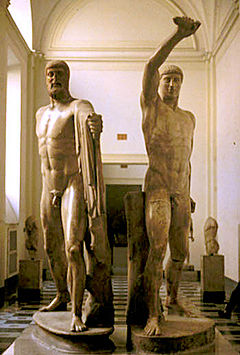 [6.27.1] Ἐν δὲ τούτῳ, ὅσοι Ἑρμαῖ ἦσαν λίθινοι ἐν τῇ πόλει τῇ Ἀθηναίων (εἰσὶ δὲ κατὰ τὸ ἐπιχώριον, ἡ τετράγωνος ἐργασία, πολλοὶ καὶ ἐν ἰδίοις προθύροις καὶ ἐν ἱεροῖς), μιᾷ νυκτὶ οἱ πλεῖστοι περιεκόπησαν τὰ πρόσωπα. [6.27.2] καὶ τοὺς δράσαντας ᾔδει οὐδείς, ἀλλὰ μεγάλοις μηνύτροις δημοσίᾳ οὗτοί τε ἐζητοῦντο καὶ προσέτι ἐψηφίσαντο, καὶ εἴ τις ἄλλο τι οἶδεν ἀσέβημα γεγενημένον, μηνύειν ἀδεῶς τὸν βουλόμενον καὶ ἀστῶν καὶ ξένων καὶ δούλων. [6.27.3] καὶ τὸ πρᾶγμα μειζόνως ἐλάμβανον· τοῦ τε γὰρ ἔκπλου οἰωνὸς ἐδόκει εἶναι καὶ ἐπὶ ξυνωμοσίᾳ ἅμα νεωτέρων πραγμάτων καὶ δήμου καταλύσεως γεγενῆσθαι.

[6.27.1] Αλλά στο μεταξύ συνέβηκε όλοι οι λίθινοι Ερμαί της Αθήνας (είναι οι τετράγωνες αυτές στήλες που κατά το τοπικό έθιμο βρίσκονται μπροστά σε ιδιωτικές κατοικίες αλλά και σε ιερά) να βρεθούν οι περισσότεροι σε μια μόνο νύχτα μέσα, με τα πρόσωπά τους σπασμένα. [6.27.2] Κανείς δεν γνώριζε τους ενόχους, αλλά προκηρύχθηκαν δημοσία μεγάλες αμοιβές για να τους ανακαλύψουν και ψήφισαν, επίσης, ότι οποιοσδήποτε, είτε πολίτης είτε ξένος είτε δούλος ήξερε καμιάν άλλη ιεροσυλία, έπρεπε να την καταγγείλει χωρίς φόβο για το άτομό του. [6.27.3] Θεωρούσαν το πράγμα εξαιρετικά σοβαρό, γιατί νόμιζαν ότι ήταν κακό σημάδι για την εκστρατεία και ότι ήταν εκδήλωση συνωμοσίας για να γίνει επανάσταση και ν᾽ ανατραπεί η δημοκρατία.
6.28.1] μηνύεται οὖν ἀπὸ μετοίκων τέ τινων καὶ ἀκολούθων περὶ μὲν τῶν Ἑρμῶν οὐδέν, ἄλλων δὲ ἀγαλμάτων περικοπαί τινες πρότερον ὑπὸ νεωτέρων μετὰ παιδιᾶς καὶ οἴνου γεγενημέναι, καὶ τὰ μυστήρια ἅμα ὡς ποιεῖται ἐν οἰκίαις ἐφ᾽ ὕβρει· ὧν καὶ τὸν Ἀλκιβιάδην ἐπῃτιῶντο. [6.28.2] καὶ αὐτὰ ὑπολαμβάνοντες οἱ μάλιστα τῷ Ἀλκιβιάδῃ ἀχθόμενοι ἐμποδὼν ὄντι σφίσι μὴ αὐτοῖς τοῦ δήμου βεβαίως προεστάναι, καὶ νομίσαντες, εἰ αὐτὸν ἐξελάσειαν, πρῶτοι ἂν εἶναι, ἐμεγάλυνον καὶ ἐβόων ὡς ἐπὶ δήμου καταλύσει τά τε μυστικὰ καὶ ἡ τῶν Ἑρμῶν περικοπὴ γένοιτο καὶ οὐδὲν εἴη αὐτῶν ὅτι οὐ μετ᾽ ἐκείνου ἐπράχθη, ἐπιλέγοντες τεκμήρια τὴν ἄλλην αὐτοῦ ἐς τὰ ἐπιτηδεύματα οὐ δημοτικὴν παρανομίαν. 

[6.28.1] Μερικοί μέτοικοι και υπηρέτες, χωρίς ν᾽ αποκαλύψουν τίποτε για τους Ερμάς, έκαναν μια καταγγελία για προγενέστερους ακρωτηριασμούς άλλων αγαλμάτων, τους οποίους, για διασκέδαση, είχαν κάνει μεθυσμένοι νεαροί και αποκάλυψαν ταυτόχρονα ότι σε μερικά σπίτια γίνονταν παρωδίες των Μυστηρίων της Ελευσίνος. Μεταξύ άλλων, κατηγορούσαν και τον Αλκιβιάδη. [6.28.2] Υιοθετούσαν την κατηγορία οι εχθροί του Αλκιβιάδη, επειδή ήταν εμπόδιο για να γίνουν αυτοί ηγέτες των δημοκρατικών. Νομίζοντας ότι αν πετύχαιναν να τον διώξουν από την πολιτεία, θα γίνονταν αυτοί αρχηγοί της, εξόγκωσαν την κατηγορία και φώναζαν παντού ότι και η παρωδία των Μυστηρίων και ο ακρωτηριασμός των Ερμών είχαν σκοπό την ανατροπή του πολιτεύματος. Έλεγαν ότι τίποτε απ᾽ όλα αυτά δεν είχε γίνει χωρίς την ανάμειξή του και πρόσθεταν για επιχείρημα την εν γένει διαγωγή του, περιφρονητική του νόμου και αντιδημοκρατική.

(Μετάφραση Α. Βλάχος)
Αγγειογραφική απεικόνιση ερμαϊκής στήλης 
(Παρίσι, Μουσείο του Λούβρου)
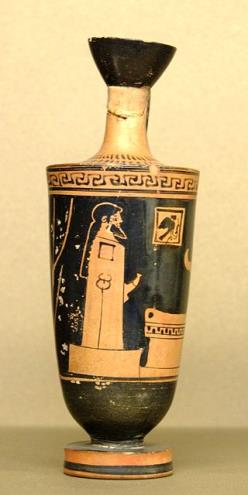 ΛΥΣΙΑΣπερ. 459 ή 445 -380 ή 377 π.Χ.
Ὑπέρ τοῦ Ἐρατοσθένους φόνου ἀπολογία
[6] ἐγὼ γάρ, ὦ Ἀθηναῖοι, ἐπειδὴ ἔδοξέ μοι γῆμαι καὶ γυναῖκα ἠγαγόμην εἰς τὴν οἰκίαν, τὸν μὲν ἄλλον χρόνον οὕτω διεκείμην ὥστε μήτε λυπεῖν μήτε λίαν ἐπ᾽ ἐκείνῃ εἶναι ὅ τι ἂν ἐθέλῃ ποιεῖν, ἐφύλαττόν τε ὡς οἷόν τε ἦν, καὶ προσεῖχον τὸν νοῦν ὥσπερ εἰκὸς ἦν. ἐπειδὴ δέ μοι παιδίον γίγνεται, ἐπίστευον ἤδη καὶ πάντα τὰ ἐμαυτοῦ ἐκείνῃ παρέδωκα, ἡγούμενος ταύτην οἰκειότητα μεγίστην εἶναι. [7] ἐν μὲν οὖν τῷ πρώτῳ χρόνῳ, ὦ Ἀθηναῖοι, πασῶν ἦν βελτίστη, καὶ γὰρ οἰκονόμος δεινὴ καὶ φειδωλὸς {ἀγαθὴ} καὶ ἀκριβῶς πάντα διοικοῦσα· ἐπειδὴ δέ μοι ἡ μήτηρ ἐτελεύτησε, ἣ πάντων τῶν κακῶν ἀποθανοῦσα αἰτία μοι γεγένηται — [8] ἐπ᾽ ἐκφορὰν γὰρ αὐτῇ ἀκολουθήσασα ἡ ἐμὴ γυνὴ ὑπὸ τούτου τοῦ ἀνθρώπου ὀφθεῖσα, χρόνῳ διαφθείρεται· ἐπιτηρῶν γὰρ τὴν θεράπαιναν τὴν εἰς τὴν ἀγορὰν βαδίζουσαν καὶ λόγους προσφέρων ἀπώλεσεν αὐτήν.

[6] Εγώ, που λέτε, Αθηναίοι, αφού πήρα την απόφαση να παντρευτώ και τελικά παντρεύτηκα, τον πρώτο καιρό τηρούσα τέτοια στάση απέναντι στη γυναίκα μου, ώστε μήτε να την δυσαρεστώ μήτε όμως και να παραείναι ελεύθερη να κάνει ό,τι θέλει· την παρακολουθούσα, όσο ήταν δυνατό, και επαγρυπνούσα, όπως ήταν φυσικό. Από τότε όμως που γεννήθηκε το παιδί, της είχα πλέον εμπιστοσύνη και της παρέδωσα ό,τι είχα και δεν είχα, επειδή πίστευα ότι το παιδί αποτελεί τον πιο ισχυρό δεσμό. [7] Τον πρώτο καιρό λοιπόν, Αθηναίοι, ήταν όντως η καλύτερη απ᾽ όλες· νοικοκυρά φοβερή και μετρημένη στα έξοδα, διαχειριζόταν τα πάντα με μέτρο. Όταν όμως είχα την ατυχία να χάσω τη μητέρα μου -ο θάνατός της στάθηκε η αιτία για όλα τα δεινά που με βρήκαν.1 Συγκεκριμένα στην κηδεία της συνόδεψε και η γυναίκα μου την νεκρή· [8] εκεί την είδε ο άνθρωπος αυτός και με τον καιρό την παρέσυρε.2 Παρακολουθούσε δηλ. έκτοτε την υπηρέτρια που πηγαίνει στην αγορά, έκανε μέσω αυτής προτάσεις στη γυναίκα μου και τελικά την κατέστρεψε.
[9] πρῶτον μὲν οὖν, ὦ ἄνδρες, (δεῖ γὰρ καὶ ταῦθ᾽ ὑμῖν διηγήσασθαι) οἰκίδιον ἔστι μοι διπλοῦν, ἴσα ἔχον τὰ ἄνω τοῖς κάτω κατὰ τὴν γυναικωνῖτιν καὶ κατὰ τὴν ἀνδρωνῖτιν. ἐπειδὴ δὲ τὸ παιδίον ἐγένετο ἡμῖν, ἡ μήτηρ αὐτὸ ἐθήλαζεν· ἵνα δὲ μή, ὁπότε λοῦσθαι δέοι, κινδυνεύῃ κατὰ τῆς κλίμακος καταβαίνουσα, ἐγὼ μὲν ἄνω διῃτώμην, αἱ δὲ γυναῖκες κάτω. [10] καὶ οὕτως ἤδη συνειθισμένον ἦν, ὥστε πολλάκις ἡ γυνὴ ἀπῄει κάτω καθευδήσουσα ὡς τὸ παιδίον, ἵνα τὸν τιτθὸν αὐτῷ διδῷ καὶ μὴ βοᾷ. καὶ ταῦτα πολὺν χρόνον οὕτως ἐγίγνετο, καὶ ἐγὼ οὐδέποτε ὑπώπτευσα, ἀλλ᾽ οὕτως ἠλιθίως διεκείμην, ὥστε ᾤμην τὴν ἐμαυτοῦ γυναῖκα πασῶν σωφρονεστάτην εἶναι τῶν ἐν τῇ πόλει.

[9] Κατ᾽ αρχήν, συμπολίτες, -είμαι, βλέπετε, υποχρεωμένος να σας διηγηθώ και αυτά- έχω ένα σπιτάκι δίπατο, πάνω και κάτω όμοιο ως προς τον γυναικωνίτη4 και τον ανδρωνίτη. Όταν αποχτήσαμε το παιδί, η μητέρα του το θήλαζε· για να μην κινδυνεύει λοιπόν κατεβαίνοντας τη σκάλα, όποτε χρειαζόταν να το πλύνει, έμενα εγώ πάνω και οι γυναίκες5 κάτω. [10] Και είχαμε ήδη συνηθίσει τόσο, ώστε πολλές φορές η γυναίκα μου έφευγε και πήγαινε να κοιμηθεί κάτω με το παιδί, για να του δίνει το στήθος και να μην κλαίει. Αυτά γίνονταν όπως σας τα λέω πολύν καιρό· και εγώ ποτέ δεν έβαλα κακό με τον νου μου, αλλά με έδερνε τέτοια αφέλεια, ώστε νόμιζα πως η γυναίκα μου ήταν υπόδειγμα ηθικής στην πόλη.
[11] προϊόντος δὲ τοῦ χρόνου, ὦ ἄνδρες, ἧκον μὲν ἀπροσδοκήτως ἐξ ἀγροῦ, μετὰ δὲ τὸ δεῖπνον τὸ παιδίον ἐβόα καὶ ἐδυσκόλαινεν ὑπὸ τῆς θεραπαίνης ἐπίτηδες λυπούμενον, ἵνα ταῦτα ποιῇ· ὁ γὰρ ἄνθρωπος ἔνδον ἦν· ὕστερον γὰρ ἅπαντα ἐπυθόμην. [12] καὶ ἐγὼ τὴν γυναῖκα ἀπιέναι ἐκέλευον καὶ δοῦναι τῷ παιδίῳ τὸν τιτθόν, ἵνα παύσηται κλᾶον. ἡ δὲ τὸ μὲν πρῶτον οὐκ ἤθελεν, ὡς δὴ ἀσμένη με ἑορακυῖα ἥκοντα διὰ χρόνου· ἐπειδὴ δὲ ἐγὼ ὠργιζόμην καὶ ἐκέλευον αὐτὴν ἀπιέναι, «ἵνα σύ γε» ἔφη «πειρᾷς ἐνταῦθα τὴν παιδίσκην· καὶ πρότερον δὲ μεθύων εἷλκες αὐτήν.» [13] κἀγὼ μὲν ἐγέλων, ἐκείνη δὲ ἀναστᾶσα καὶ ἀπιοῦσα προστίθησι τὴν θύραν, προσποιουμένη παίζειν, καὶ τὴν κλεῖν ἐφέλκεται.

[11] Ο καιρός περνούσε, συμπολίτες, ώσπου κάποτε γύρισα από τα χτήματα χωρίς να με περιμένουν. Μετά το δείπνο το παιδί έκλαιγε και είχε γκρίνια -το ενοχλούσε επίτηδες η υπηρέτρια, για να αντιδρά όπως αντιδρούσε· ο λόγος ήταν ότι βρισκόταν μέσα το συγκεκριμένο πρόσωπο· αργότερα έμαθα τα πάντα. [12] Εγώ τότε έλεγα στη γυναίκα μου να κατεβεί κάτω και να δώσει το στήθος στο παιδί, για να σταματήσει να κλαίει. Εκείνη στην αρχή δεν ήθελε -περιχαρής, υποτίθεται, που μ᾽ έβλεπε στο σπίτι έπειτα από τόσον καιρό. Όταν όμως εγώ άρχισα να εκνευρίζομαι και επέμενα να πάει, «για να ερωτοτροπείς», είπε, «του λόγου σου εδώ με τη μικρή·6 και την άλλη φορά, όταν είχες μεθύσει, της επιτέθηκες». [13] Εγώ τότε γελούσα· εκείνη σηκώνεται, κλείνει βγαίνοντας την πόρτα -αστειευόμενη δήθεν- και κατεβάζει τον μοχλό.
κἀγὼ τούτων οὐδὲν ἐνθυμούμενος οὐδ᾽ ὑπονοῶν ἐκάθευδον ἄσμενος, ἥκων ἐξ ἀγροῦ. [14] ἐπειδὴ δὲ ἦν πρὸς ἡμέραν, ἧκεν ἐκείνη καὶ τὴν θύραν ἀνέῳξεν. ἐρομένου δέ μου τί αἱ θύραι νύκτωρ ψοφοῖεν, ἔφασκε τὸν λύχνον ἀποσβεσθῆναι τὸν παρὰ τῷ παιδίῳ, εἶτα ἐκ τῶν γειτόνων ἐνάψασθαι. ἐσιώπων ἐγὼ καὶ ταῦτα οὕτως ἔχειν ἡγούμην. ἔδοξε δέ μοι, ὦ ἄνδρες, τὸ πρόσωπον ἐψιμυθιῶσθαι, τοῦ ἀδελφοῦ τεθνεῶτος οὔπω τριάκονθ᾽ ἡμέρας· ὅμως δ᾽ οὐδ᾽ οὕτως οὐδὲν εἰπὼν περὶ τοῦ πράγματος ἐξελθὼν ᾠχόμην ἔξω σιωπῇ.

Εγώ, χωρίς να με προβληματίσει κάτι απ᾽ αυτά και χωρίς να βάλω κακό με τον νου μου, κοιμήθηκα με ευχαρίστηση -είχα έρθει, είπα, από τα χτήματα. [14] Την ώρα που έπαιρνε να ξημερώσει, ήρθε εκείνη και άνοιξε την πόρτα. Όταν τη ρώτησα γιατί χτυπούσαν νυχτιάτικα οι πόρτες,  έλεγε ότι έσβησε το λυχνάρι του παιδιού και έπειτα έστειλε και πήρε φωτιά από τους γείτονες. Εγώ δεν μίλησα και πίστευα ότι έτσι είχαν τα πράγματα. Μου φάνηκε όμως, συμπολίτες, ότι είχε βάλει ψιμύθιο στο πρόσωπο της, ενώ ο αδελφός της δεν είχε καλά καλά τριάντα ημέρες πεθαμένος. Ωστόσο, ακόμα και τότε, χωρίς να πω τίποτα για το θέμα, βγήκα έξω και έφυγα αμίλητος.
[15] μετὰ δὲ ταῦτα, ὦ ἄνδρες, χρόνου μεταξὺ διαγενομένου καὶ ἐμοῦ πολὺ ἀπολελειμμένου τῶν ἐμαυτοῦ κακῶν, προσέρχεταί μοί τις πρεσβῦτις ἄνθρωπος, ὑπὸ γυναικὸς ὑποπεμφθεῖσα ἣν ἐκεῖνος ἐμοίχευεν, ὡς ἐγὼ ὕστερον ἤκουον· αὕτη δὲ ὀργιζομένη καὶ ἀδικεῖσθαι νομίζουσα, ὅτι οὐκέτι ὁμοίως ἐφοίτα παρ᾽ αὐτήν, ἐφύλαττεν ἕως ἐξηῦρεν ὅ τι εἴη τὸ αἴτιον. [16] προσελθοῦσα οὖν μοι ἐγγὺς ἡ ἄνθρωπος τῆς οἰκίας τῆς ἐμῆς ἐπιτηροῦσα, «Εὐφίλητε» ἔφη «μηδεμιᾷ πολυπραγμοσύνῃ προσεληλυθέναι με νόμιζε πρὸς σέ· ὁ γὰρ ἀνὴρ ὁ ὑβρίζων εἰς σὲ καὶ τὴν σὴν γυναῖκα ἐχθρὸς ὢν ἡμῖν τυγχάνει. ἐὰν οὖν λάβῃς τὴν θεράπαιναν τὴν εἰς ἀγορὰν βαδίζουσαν καὶ διακονοῦσαν ὑμῖν καὶ βασανίσῃς, ἅπαντα πεύσῃ.

[15] Πέρασε από τότε καιρός, συμπολίτες, και εγώ είχα βαθιά μεσάνυχτα για το κακό που με είχε βρει, ώσπου έρχεται και με συναντάει μια γριά υπηρέτρια·11 όπως έμαθα εκ των υστέρων, την είχε στείλει κρυφά κάποια παντρεμένη με την οποία εκείνος διατηρούσε σχέσεις· η γυναίκα αυτή πίστευε ότι την παραμελούσε, επειδή δεν πήγαινε πλέον μαζί της όπως πρώτα, και έπνεε μένεα εναντίον του· έτσι, τον παρακολούθησε, έως ότου ανακάλυψε ποιος ήταν ο λόγος. [16] Αφού ήρθε λοιπόν και με συνάντησε η γερόντισσα, που παραφύλαγε κοντά στο σπίτι μου, «Ευφίλητε», είπε, «μη φανταστείς πως ήρθα να σε συναντήσω, επειδή μου αρέσει να αναμειγνύομαι στις υποθέσεις άλλων· ήρθα γιατί ο άντρας που ατιμάζει τη γυναίκα σου και εσένα συμβαίνει να είναι εχθρός μας. Εάν λοιπόν πιάσεις την υπηρέτρια που πάει στην αγορά και σας υπηρετεί και την ανακρίνεις υποβάλλοντάς την σε βασανιστήρια, θα μάθεις τα πάντα.
ἔστι δ᾽» ἔφη «Ἐρατοσθένης Ὀῆθεν ὁ ταῦτα πράττων, ὃς οὐ μόνον τὴν σὴν γυναῖκα διέφθαρκεν ἀλλὰ καὶ ἄλλας πολλάς· ταύτην γὰρ {τὴν} τέχνην ἔχει.» [17] ταῦτα εἰποῦσα, ὦ ἄνδρες, ἐκείνη μὲν ἀπηλλάγη, ἐγὼ δ᾽ εὐθέως ἐταραττόμην, καὶ πάντα μου εἰς τὴν γνώμην εἰσῄει, καὶ μεστὸς ἦν ὑποψίας, ἐνθυμούμενος μὲν ὡς ἀπεκλείσθην ἐν τῷ δωματίῳ, ἀναμιμνῃσκόμενος δὲ ὅτι ἐν ἐκείνῃ τῇ νυκτὶ ἐψόφει ἡ μέταυλος θύρα καὶ ἡ αὔλειος, ὃ οὐδέποτε ἐγένετο, ἔδοξέ τέ μοι ἡ γυνὴ ἐψιμυθιῶσθαι. ταῦτά μου πάντα εἰς τὴν γνώμην εἰσῄει, καὶ μεστὸς ἦν ὑποψίας. 

Ο δράστης», είπε, «είναι ο Ερατοσθένης12από τον δήμο της Όης·13 και δεν έχει παρασύρει μόνο τη δική σου γυναίκα, παρέσυρε και άλλες πολλές· το έχει βλέπεις επάγγελμα». [17] Αφού είπε αυτά, συμπολίτες, εκείνη απομακρύνθηκε, ενώ εγώ αμέσως συγκλονίστηκα. Ένα ένα περνούσαν τα πάντα από τη σκέψη μου και ήμουν εξαιρετικά καχύποπτος· από τη μια συνδύαζα το γεγονός ότι με κλείδωσε στον κοιτώνα, από την άλλη θυμόμουν ότι εκείνη τη νύχτα χτυπούσε η πόρτα του σπιτιού και της αυλής, κάτι που δεν είχε ξαναγίνει, και ότι μου φάνηκε πως η γυναίκα μου είχε βάλει ψιμύθιο. Όλα αυτά περνούσαν ένα ένα από τη σκέψη μου και ήμουν εξαιρετικά καχύποπτος.
[18] ἐλθὼν δὲ οἴκαδε ἐκέλευον ἀκολουθεῖν μοι τὴν θεράπαιναν εἰς τὴν ἀγοράν, ἀγαγὼν δ᾽ αὐτὴν ὡς τῶν ἐπιτηδείων τινὰ ἔλεγον ὅτι ἐγὼ πάντα εἴην πεπυσμένος τὰ γιγνόμενα ἐν τῇ οἰκίᾳ· «σοὶ οὖν» ἔφην «ἔξεστι δυοῖν ὁπότερον βούλει ἑλέσθαι, ἢ μαστιγωθεῖσαν εἰς μυλῶνα ἐμπεσεῖν καὶ μηδέποτε παύσασθαι κακοῖς τοιούτοις συνεχομένην, ἢ κατειποῦσαν ἅπαντα τἀληθῆ μηδὲν παθεῖν κακόν, ἀλλὰ συγγνώμης παρ᾽ ἐμοῦ τυχεῖν τῶν ἡμαρτημένων. ψεύσῃ δὲ μηδέν, ἀλλὰ πάντα τἀληθῆ λέγε.» [19] κἀκείνη τὸ μὲν πρῶτον ἔξαρνος ἦν, καὶ ποιεῖν ἐκέλευεν ὅ τι βούλομαι· οὐδὲν γὰρ εἰδέναι· ἐπειδὴ δὲ ἐγὼ ἐμνήσθην Ἐρατοσθένους πρὸς αὐτήν, καὶ εἶπον ὅτι οὗτος ὁ φοιτῶν εἴη πρὸς τὴν γυναῖκα, ἐξεπλάγη ἡγησαμένη με πάντα ἀκριβῶς ἐγνωκέναι.

[18] Πήγα έπειτα στο σπίτι μου και ζήτησα από την υπηρέτρια να με ακολουθήσει στην αγορά· αντ᾽ αυτού την οδήγησα στο σπίτι κάποιου γνωστού μου και άρχισα να της λέω ότι εγώ τα είχα μάθει όλα όσα συνέβαιναν στο σπίτι μου· «εσύ λοιπόν», είπα, «έχεις να διαλέξεις ένα από τα δύο: ή να σε μαστιγώσω και έπειτα να σε κατεβάσω στον μύλο14 και να μην έχει τελειωμό το μαρτύριό σου αυτό, ή να πεις όλη την αλήθεια και όχι μόνο να μην πάθεις τίποτα απολύτως, αλλάκαι να σε συγχωρήσω από πάνω για ό,τι έχεις κάνει ως τώρα. Μην πεις ψέματα, λέγε όλη την αλήθεια». [19] Εκείνη στην αρχή αρνιόταν· ας της έκανα, λέει, ό,τι ήθελα -δεν είχε, υποτίθεται, ιδέα. Όταν όμως εγώ της ανέφερα το όνομα Ερατοσθένης και είπα ότι αυτός επισκεπτόταν τη γυναίκα μου, τα έχασε, επειδή νόμισε ότι εγώ γνώριζα λεπτομερώς τα πάντα.
καὶ τότε ἤδη πρὸς τὰ γόνατά μου πεσοῦσα, καὶ πίστιν παρ᾽ ἐμοῦ λαβοῦσα μηδὲν πείσεσθαι κακόν, κατηγόρει πρῶτον μὲν ὡς μετὰ τὴν ἐκφορὰν αὐτῇ προσίοι, [20] ἔπειτα ὡς αὐτὴ τελευτῶσα εἰσαγγείλειε καὶ ὡς ἐκείνη τῷ χρόνῳ πεισθείη, καὶ τὰς εἰσόδους οἷς τρόποις προσιεῖτο, καὶ ὡς Θεσμοφορίοις ἐμοῦ ἐν ἀγρῷ ὄντος ᾤχετο εἰς τὸ ἱερὸν μετὰ τῆς μητρὸς τῆς ἐκείνου· καὶ τἆλλα τὰ γενόμενα πάντα ἀκριβῶς διηγήσατο.

Τότε πλέον, αφού έπεσε στα γόνατά μου και έλαβε από εμένα τη διαβεβαίωση ότι δεν πρόκειται να πάθει απολύτως τίποτα, ομολόγησε αρχικά πώς την πλησίασε μετά την κηδεία, [20] έπειτα πώς η ίδια με τα πολλά μετέφερε το μήνυμα και πώς η γυναίκα μου με τον καιρό ενέδωσε και με ποιους και ποιους τρόπους δεχόταν τις επισκέψεις και ότι στη γιορτή των Θεσμοφορίων,  ενώ εγώ απουσίαζα στα χτήματα, η γυναίκα μου σηκώθηκε και πήγε στο ιερό με την μητέρα εκείνου. Τελικά διηγήθηκε λεπτομερώς και ό,τι άλλο είχε συμβεί.
[22] καὶ μετὰ ταῦτα διεγένοντο ἡμέραι τέτταρες ἢ πέντε, *** ὡς ἐγὼ μεγάλοις ὑμῖν τεκμηρίοις ἐπιδείξω. πρῶτον δὲ διηγήσασθαι βούλομαι τὰ πραχθέντα τῇ τελευταίᾳ ἡμέρᾳ. Σώστρατος ἦν μοι ἐπιτήδειος καὶ φίλος. τούτῳ ἡλίου δεδυκότος ἰόντι ἐξ ἀγροῦ ἀπήντησα. εἰδὼς δ᾽ ἐγὼ ὅτι τηνικαῦτα ἀφιγμένος οὐδὲν καταλήψοιτο οἴκοι τῶν ἐπιτηδείων, ἐκέλευον συνδειπνεῖν· καὶ ἐλθόντες οἴκαδε ὡς ἐμέ, ἀναβάντες εἰς τὸ ὑπερῷον ἐδειπνοῦμεν. [23] ἐπειδὴ δὲ καλῶς αὐτῷ εἶχεν, ἐκεῖνος μὲν ἀπιὼν ᾤχετο, ἐγὼ δ᾽ ἐκάθευδον. ὁ δ᾽ Ἐρατοσθένης, ὦ ἄνδρες, εἰσέρχεται, καὶ ἡ θεράπαινα ἐπεγείρασά με εὐθὺς φράζει ὅτι ἔνδον ἐστί. κἀγὼ εἰπὼν ἐκείνῃ ἐπιμέλεσθαι τῆς θύρας, καταβὰς σιωπῇ ἐξέρχομαι, καὶ ἀφικνοῦμαι ὡς τὸν καὶ τόν, καὶ τοὺς μὲν ‹οὐκ› ἔνδον κατέλαβον, τοὺς δὲ οὐδ᾽ ἐπιδημοῦντας ηὗρον.


[22] Πέρασαν από τότε τέσσερις ή πέντε ημέρες,  ¬¬¬ όπως θα σας αποδείξω εγώ με στοιχεία αδιάσειστα. Προηγουμένως όμως θέλω να σας διηγηθώ τι έγινε την τελευταία ημέρα. Υπάρχει κάποιος Σώστρατοςπου είναι επιστήθιος φίλος μου· τον συνάντησα την ώρα που γύριζε από τα χτήματα, όταν ο ήλιος είχε ήδη δύσει. Επειδή γνώριζα εγώ ότι τόσο αργά που είχε έρθει δεν θα έβρισκε τίποτα για φαγητό στο σπίτι του, του πρότεινα να δειπνήσουμε μαζί. Πήγαμε λοιπόν στο σπίτι μου, ανεβήκαμε πάνω και καθίσαμε και τρώγαμε. [23] Αφού έφαγε με την ευχαρίστησή του, εκείνος σηκώθηκε κι έφυγε, και εγώ έπεσα και κοιμήθηκα. Κάποια στιγμή, συμπολίτες, έρχεται ο Ερατοσθένης και μπαίνει μέσα· με ξυπνάει γρήγορα γρήγορα η υπηρέτρια και με ειδοποιεί ότι βρίσκεται μέσα. Της είπα να αναλάβει την πόρτα, κατεβαίνω αθόρυβα, βγαίνω έξω και πάω στους τάδε και τους τάδε· κάποιους δεν τους βρήκα στο σπίτι τους, και κάποιους άλλους ούτε καν στην πόλη·
[24] παραλαβὼν δ᾽ ὡς οἷόν τε ἦν πλείστους ἐκ τῶν παρόντων ἐβάδιζον. καὶ δᾷδας λαβόντες ἐκ τοῦ ἐγγύτατα καπηλείου εἰσερχόμεθα, ἀνεῳγμένης τῆς θύρας καὶ ὑπὸ τῆς ἀνθρώπου παρεσκευασμένης. ὤσαντες δὲ τὴν θύραν τοῦ δωματίου οἱ μὲν πρῶτοι εἰσιόντες ἔτι εἴδομεν αὐτὸν κατακείμενον παρὰ τῇ γυναικί, οἱ δ᾽ ὕστερον ἐν τῇ κλίνῃ γυμνὸν ἑστηκότα. [25] ἐγὼ δ᾽, ὦ ἄνδρες, πατάξας καταβάλλω αὐτόν, καὶ τὼ χεῖρε περιαγαγὼν εἰς τοὔπισθεν καὶ δήσας ἠρώτων διὰ τί ὑβρίζει εἰς τὴν οἰκίαν τὴν ἐμὴν εἰσιών. κἀκεῖνος ἀδικεῖν μὲν ὡμολόγει, ἠντεβόλει δὲ καὶ ἱκέτευε μὴ ἀποκτεῖναι ἀλλ᾽ ἀργύριον πράξασθαι. 


[24] υπό τις περιστάσεις αυτές πήρα μαζί μου όσο πιο πολλούς μπορούσα και προχώρησα. Και αφού προμηθευτήκαμε δαδιά από το πλησιέστερο καπηλείο,19 μπαίνουμε μέσα -την πόρτα την είχε ανοίξει η υπηρέτρια που ήταν δασκαλεμένη. Σπρώξαμε την πόρτα του κοιτώνα και εμείς που μπήκαμε πρώτοι τον είδαμε ακόμη ξαπλωμένο με τη γυναίκα, ενώ εκείνοι που ακολούθησαν τον είδαν όρθιο επάνω στο κρεβάτι, γυμνό.20 [25] Εγώ τότε, συμπολίτες, τον χτύπησα, τον ρίχνω κάτω και, αφού του γύρισα τα χέρια και του τα έδεσα πισθάγκωνα, τον ρωτούσα γιατί μπαίνει μέσα στο σπίτι μου και το ατιμάζει. Εκείνος παραδέχθηκε φυσικά την ενοχή του, και απλώς με εκλιπαρούσε και με ικέτευε να δεχθώ χρήματα και να μην τον σκοτώσω.
[26] ἐγὼ δ᾽ εἶπον ὅτι «οὐκ ἐγώ σε ἀποκτενῶ, ἀλλ᾽ ὁ τῆς πόλεως νόμος, ὃν σὺ παραβαίνων περὶ ἐλάττονος τῶν ἡδονῶν ἐποιήσω, καὶ μᾶλλον εἵλου τοιοῦτον ἁμάρτημα ἐξαμαρτάνειν εἰς τὴν γυναῖκα τὴν ἐμὴν καὶ εἰς τοὺς παῖδας τοὺς ἐμοὺς ἢ τοῖς νόμοις πείθεσθαι καὶ κόσμιος εἶναι.»

[26] Εγώ τότε του είπα: «δεν θα σε σκοτώσω εγώ, θα σε σκοτώσει ο νόμος της πόλης, που εσύ τον αγνόησες και τον έθεσες σε κατώτερη μοίρα από την ικανοποίηση των ορέξεών σου, αφού προτίμησες, αντί να είσαι νομοταγής και φιλήσυχος, να διαπράξεις ένα τέτοιο έγκλημα εις βάρος της γυναίκας μου και των παιδιών μου».
[27] οὕτως, ὦ ἄνδρες, ἐκεῖνος τούτων ἔτυχεν ὧνπερ οἱ νόμοι κελεύουσι τοὺς τὰ τοιαῦτα πράττοντας, οὐκ εἰσαρπασθεὶς ἐκ τῆς ὁδοῦ, οὐδ᾽ ἐπὶ τὴν ἑστίαν καταφυγών, ὥσπερ οὗτοι λέγουσι· πῶς γὰρ ἄν, ὅστις ἐν τῷ δωματίῳ πληγεὶς κατέπεσεν εὐθύς, περιέστρεψα δ᾽ αὐτοῦ τὼ χεῖρε, ἔνδον δὲ ἦσαν ἄνθρωποι τοσοῦτοι, οὓς διαφυγεῖν οὐκ ἐδύνατο, οὔτε σίδηρον οὔτε ξύλον οὔτε ἄλλο οὐδὲν ἔχων, ᾧ τοὺς εἰσελθόντας ἂν ἠμύνατο;

[27] Έτσι, συμπολίτες, εκείνος είχε την αντιμετώπιση που επιφυλάσσουν οι νόμοι σ᾽ αυτούς που κάνουν τέτοιες πράξεις· ούτε τον έσυρε κανείς διά της βίας από τον δρόμο μέσα στο σπίτι, ούτε κατέφυγε στην εστία, όπως ισχυρίζονται οι αντίδικοι. Άλλωστε, πώς θα μπορούσε να συμβεί κάτι τέτοιο, τη στιγμή που αυτός, μόλις χτυπήθηκε στον κοιτώνα, σωριάστηκε επί τόπου, του γύρισα τα χέρια και τον έδεσα πισθάγκωνα και μέσα υπήρχαν τόσοι άνθρωποι, από τους οποίους δεν θα μπορούσε να ξεφύγει, καθώς μάλιστα δεν είχε ούτε σίδερο ούτε ξύλο ούτε οτιδήποτε άλλο για να τους αντιμετωπίσει;
 
(Μετάφραση: Θ. Κ. Στεφανόπουλος)
Δημοσθένους / ΑπολλοδώρουΚατά Νεαίρας
Ο λόγος συγκαταλέγεται στα έργα του Δημοσθένη αλλά ανήκει μάλλον στον ρήτορα Απολλόδωρο. Ο Θεόμνηστος κατηγορεί την Νέαιρα ότι δεν είναι Αθηναία και, συνεπώς, η σχέση της με τον Στέφανο, με τον οποίο συζεί, είναι παράνομη και δεν εντάσσεται στο πλαίσιο του γάμου. Ο Θεόμνηστος στρέφεται κατά του Στέφανου για πολιτικούς λόγους και κατηγορεί τη Νέαιρα ότι είναι ξένη και, επιπλέον, εταίρα που αρχικά εκδίδεται η ίδια και εκδίδει, στη συνέχεια, την κόρη της, την Φανώ.
[17] Τοῦ μὲν νόμου τοίνυν ἀκηκόατε, ὦ ἄνδρες δικασταί, ὃς οὐκ ἐᾷ τὴν ξένην τῷ ἀστῷ συνοικεῖν οὐδὲ τὴν ἀστὴν τῷ ξένῳ, οὐδὲ παιδοποιεῖσθαι, τέχνῃ οὐδὲ μηχανῇ οὐδεμιᾷ· ἐὰν δέ τις παρὰ ταῦτα ποιῇ, γραφὴν πεποίηκεν κατ᾽ αὐτῶν εἶναι πρὸς τοὺς θεσμοθέτας, κατά τε τοῦ ξένου καὶ τῆς ξένης, κἂν ἁλῷ, πεπρᾶσθαι κελεύει. Ὡς οὖν ἐστι ξένη Νέαιρα αὑτηί, τοῦθ᾽ ὑμῖν βούλομαι ἐξ ἀρχῆς ἀκριβῶς ἐπιδεῖξαι.
[18] ἑπτὰ γὰρ ταύτας παιδίσκας ἐκ μικρῶν παιδίων ἐκτήσατο Νικαρέτη, Χαρισίου μὲν οὖσα τοῦ Ἠλείου ἀπελευθέρα, Ἱππίου δὲ τοῦ μαγείρου τοῦ ἐκείνου γυνή, δεινὴ δὲ καὶ δυναμένη φύσιν μικρῶν παιδίων συνιδεῖν εὐπρεπῆ, καὶ ταῦτα ἐπισταμένη θρέψαι καὶ παιδεῦσαι ἐμπείρως, τέχνην ταύτην κατεσκευασμένη καὶ ἀπὸ τούτων τὸν βίον συνειλεγμένη.

(17) Ακούσατε, άνδρες δικαστές, τι λέει ο νόμος, ο οποίος δεν επιτρέπει σε ξένη γυναίκα να ζει παντρεμένη με αστό, ούτε σε αστή να ζει παντρεμένη με ξένο ούτε να κάνουν παιδιά –με κανένα τέχνασμα και κανένα απατηλό πρόσχημα! Αν όμως κάποιος ενεργεί αντίθετα προς αυτά, ο νόμος έχει ορίσει να υποβάλλεται ενώπιον των θεσμοθετών μήνυση εναντίον του ξένου και της ξένης, και όποιος βρεθεί ένοχος να πουλιέται ως δούλος. Θέλω λοιπόν να πάρω τα πράγματα από την αρχή και να αποδείξω με κάθε λεπτομέρεια ότι η Νέαιρα αυτή εδώ είναι ξένη.
(18) Εφτά ήταν αυτά τα δουλικά που είχε στην κυριότητά της, από μικρά παιδιά, η Νικαρέτη, απελεύθερη του Χαρίσιου από την Ηλεία και παντρεμένη με τον μαγειρό του, τον Ιππία, γυναίκα με το χάρισμα να ξεχωρίζει από νωρίς τα μικρά κορίτσια, ξέροντας να τα μεγαλώσει και να τα μορφώσει σωστά –επαγγελματίας στο είδος της και από τέτοια πράγματα κερδίζοντας το ψωμί της.
[19] Προσειποῦσα δ᾽ αὐτὰς ὀνόματι θυγατέρας, ἵν᾽ ὡς μεγίστους μισθοὺς πράττοιτο τοὺς βουλομένους πλησιάζειν αὐταῖς ὡς ἐλευθέραις οὔσαις, ἐπειδὴ τὴν ἡλικίαν ἐκαρπώσατο αὐτῶν ἑκάστης, συλλήβδην καὶ τὰ σώματα ἀπέδοτο ἁπασῶν ἑπτὰ οὐσῶν, Ἄντειαν καὶ Στρατόλαν καὶ Ἀριστόκλειαν καὶ Μετάνειραν καὶ Φίλαν καὶ Ἰσθμιάδα καὶ Νέαιραν ταυτηνί.
[20] Ἣν μὲν οὖν ἕκαστος αὐτῶν ἐκτήσατο καὶ ὡς ἠλευθερώθησαν ἀπὸ τῶν πριαμένων αὐτὰς παρὰ τῆς Νικαρέτης, προϊόντος τοῦ λόγου, ἂν βούλησθε ἀκούειν καί μοι περιουσία ᾖ τοῦ ὕδατος, δηλώσω ὑμῖν· ὡς δὲ Νέαιρα αὑτηὶ Νικαρέτης ἦν καὶ ἠργάζετο τῷ σώματι μισθαρνοῦσα τοῖς βουλομένοις αὐτῇ πλησιάζειν, τοῦθ᾽ ὑμῖν βούλομαι πάλιν ἐπανελθεῖν

(19) Έλεγε τα κορίτσια «κόρες» της, κι αυτό για να εισπράττει όσο γίνεται πιο πολλά από εκείνους που ήθελαν να πηγαίνουν μαζί τους –με γυναίκες, υποτίθεται, ελευθερες! Και αφού κέρδισε ό,τι ήταν να κερδίσει από τον ανθό της καθεμιάς, τις πούλησε όλες, και τις εφτά: την Άντεια, την Στρατόλα, την Αριστόκλεια, την Μετάνειρα, την Φίλα, την Ισθμιάδα και την Νέαιρα, αυτήν εδώ.
(20) Τώρα, ποιος πήρε την καθεμιά τους και πώς αποδεσμεύτηκαν, ελεύθερες πλέον, από εκείνους που τις είχαν αγοράσει από τη Νικαρέτη, αν θελήσετε να με ακούσετε και αν μου το επιτρέψει η κλεψύδρα, θα σας το εκθέσω σε άλλο σημείο του λόγου μου, πιο κάτω. Ότι όμως η Νέαιρα που βλέπετε εδώ ήταν δούλη της Νικαρέτης και ζούσε πουλώντας το κορμί της σε όσους ήθελαν να πάνε μαζί της, σ’ αυτό θα ήθελα να επανέλθω και να με προσέξετε.
[122] Τὸ γὰρ συνοικεῖν τοῦτ᾽ ἔστιν, ὃς ἂν παιδοποιῆται καὶ εἰσάγῃ εἴς τε τοὺς φράτερας καὶ δημότας τοὺς υἱεῖς, καὶ τὰς θυγατέρας ἐκδιδῷ ὡς αὑτοῦ οὔσας τοῖς ἀνδράσιν. Τὰς μὲν γὰρ ἑταίρας ἡδονῆς ἕνεκ᾽ ἔχομεν, τὰς δὲ παλλακὰς τῆς καθ᾽ ἡμέραν θεραπείας τοῦ σώματος, τὰς δὲ γυναῖκας τοῦ παιδοποιεῖσθαι γνησίως καὶ τῶν ἔνδον φύλακα πιστὴν ἔχειν. Ὥστ᾽ εἰ πρότερον ἔγημεν γυναῖκα ἀστὴν καὶ εἰσὶν οὗτοι οἱ παῖδες ἐξ ἐκείνης καὶ μὴ Νεαίρας, ἐξῆν αὐτῷ ἐκ τῆς ἀκριβεστάτης μαρτυρίας ἐπιδεῖξαι, παραδόντι τὰς θεραπαίνας ταύτας.

(122) Γιατί αυτό σημαίνει «έγγαμος βίος»: εφόσον αποκτά κανείς παιδιά και εγγράφει τους γιους του στα μέλη της φρατρίας του και του δήμου του, και δίνει τις κόρες του σε γάμο με τους άντρες τους ως δικές του κόρες. Τις εταίρες, όντως, τις έχουμε για την ηδονή, τις παλλακίδες για την καθημερινή περιποίηση του σώματός μας, και τις γυναίκες για να μας γεννούν γνήσια παιδιά και να φυλάνε πιστά ό,τι βρίσκεται μέσα στο σπίτι. Αν επομένως ο Στέφανος είχε πρωτύτερα παντρευτεί γυναίκα αστή και τα παιδιά αυτά ήταν από εκείνη και όχι από τη Νέαιρα, θα μπορούσε να το έχει αποδείξει με την πιο ατράνταχτη απόδειξη: παραδίδοντας τις δούλες αυτές.
(Μετάφραση Γ. Χριστοδούλου)
Πλουτάρχου Βίος Αρταξέρξη 19.1-10
Ἡ δ' οὖν Παρύσατις, μίσους τε πρὸς τὴν Στάτειραν ἐξ ἀρχῆς ὑποκειμένου καὶ ζηλοτυπίας, ὁρῶσα τὴν μὲν αὑτῆς δύναμιν αἰδουμένου βασιλέως καὶ τιμῶντος οὖσαν, τὴν δ' ἐκείνης ἔρωτι καὶ πίστει βέβαιον καὶ ἰσχυράν, ἐπεβούλευσεν, ὑπὲρ τῶν μεγίστων ὡς ᾤετο παραβαλλομένη. θεράπαιναν εἶχε πιστὴν καὶ δυναμένην παρ' αὐτῇ μέγιστον ὄνομα Γίγιν.

Και η Παρύσατις είχε από την αρχή μίσος και ζηλοτυπία για τη Στάτειρα και, βλέποντας ότι η δική της  δύναμη στο βασιλιά ήταν απλώς βασισμένη στο σεβασμό και την τιμή που της έδειχνε ο βασιλιάς ενώ η δύναμη της Στάτειρας ήταν βέβαιη και ισχυρή χάρη στον έρωτα και την πίστη, συνωμότησε εις βάρος της δρώντας, όπως νόμιζε, για τη μεγαλύτερη υπόθεση που υπήρχε. Είχε μια πιστή υπηρέτρια, τη Γίγη, που είχε μεγάλη εξουσία κοντά της.
ἐκ δὲ τῆς πρόσθεν ὑποψίας καὶ διαφορᾶς ἀρξάμεναι πάλιν εἰς τὸ αὐτὸ φοιτᾶν καὶ συνδειπνεῖν ἀλλήλαις, ὅμως <διὰ> τὸ δεδιέναι καὶ φυλάττεσθαι τοῖς αὐτοῖς σιτίοις καὶ ἀπὸ τῶν αὐτῶν ἐχρῶντο. γίνεται δὲ μικρὸν ἐν Πέρσαις ὀρνίθιον, ᾧ περιττώματος οὐδὲν <ἔν>εστιν, ἀλλ' ὅλον διάπλεων πιμελῆς τὰ ἐντός, ᾗ καὶ νομίζουσιν ἀνέμῳ καὶ δρόσῳ τρέφεσθαι τὸ ζῷον· ὀνομάζεται δὲ ῥυντάκης. τοῦτό φησιν ὁ Κτησίας μικρᾷ μαχαιρίδι κεχρισμένῃ τῷ φαρμάκῳ κατὰ θάτερα τὴν Παρύσατιν διαιροῦσαν, ἐκμάξαι τῷ ἑτέρῳ μέρει τὸ φάρμακον· καὶ τὸ μὲν ἄχραντον καὶ καθαρὸν εἰς τὸ στόμα βαλοῦσαν αὐτὴν ἐσθίειν, δοῦναι δὲ τῇ Στατείρᾳ τὸ πεφαρμαγμένον·

Οι δυο γυναίκες μετά την αρχική καχυποψία και αντίθεση άρχισαν πάλι να βρίσκονται και να δειπνούν μαζί, επειδή όμως φοβούνταν και προφυλάσσονταν η μία από την άλλη έτρωγαν τα ίδια φαγητά και από τα ίδια σκεύη. Υπάρχει στην Περσία ένα μικρό πουλί στο οποίο τίποτε δεν πετιέται όταν φαγωθεί αλλά όλο μέσα του είναι σα μεδούλι και γι’ αυτό νομίζουν ότι το ζώο τρέφεται με αέρα και δροσιά: ονομάζεται ρυντάκης. Ο Κτησίας λέει ότι η Παρύσατις έκοψε στη μέση το πουλί με ένα μικρό μαχαίρι δηλητηριασμένο από τη μια πλευρά. Και βάζοντας η ίδια στο στόμα της το αμόλυντοι και καθαρό μέρος, έδωσε στη Στάτειρα το δηλητηριασμένο.
ἀποθνῄσκουσα <δ'> οὖν ἡ γυνὴ μετὰ πόνων μεγάλων καὶ σπαραγμῶν, αὐτή τε συνῃσθάνετο τοῦ κακοῦ, καὶ βασιλεῖ παρέσχεν ὑποψίαν κατὰ τῆς μητρός, εἰδότι τὸ θηριῶδες αὐτῆς καὶ δυσμείλικτον. ἀποθνῄσκουσι δ' οἱ φαρμακεῖς ἐν Πέρσαις κατὰ νόμον οὕτως· λίθος ἐστὶ πλατύς, ἐφ' οὗ τὴν κεφαλὴν καταθέντες αὐτῶν ἑτέρῳ λίθῳ παίουσι καὶ πιέζουσιν, ἄχρι οὗ συνθλάσωσι τὸ πρόσωπον καὶ τὴν κεφαλήν. ἡ <μὲν> οὖν Γίγις οὕτως ἀπέθανε, τὴν δὲ Παρύσατιν ὁ Ἀρτοξέρξης ἄλλο μὲν οὐδὲν οὔτ' εἶπε κακὸν οὔτ' ἐποίησεν, εἰς δὲ Βαβυλῶνα βουλομένην ἐξέπεμψεν, εἰπὼν ἕως ἐκείνη περίεστιν αὐτὸς οὐκ ὄψεσθαι Βαβυλῶνα. 

Πεθαίνοντας η γυναίκα με πόνους και σπαραγμούς, κατάλαβε και η ίδια πώς έγινε το κακό και έβαλε υποψίες στο βασιλιά κατά της μητέρας του της οποίας και ο ίδιος ήξερε καλά τη θηριώδη και σκληρή φύση. Στην Περσία οι δηλητηριαστές σύμφωνα με το νόμο πεθαίνουν ως εξής: τους βάζουν το κεφάλι σε μια πλατιά πέτρα και με μια άλλη πέτρα πιέζουν και χτυπούν μέχρι να συνθλίψουν το πρόσωπο και το κεφάλι. Έτσι λοιπόν πέθανε η Γίγη. Αλλά στην Παρυσάτιδα ο Αρταξέρξης δεν είπε ούτε έκανε άλλο κανένα κακό παρά την εξόρισε με τη θέλησή της στη Βαβυλώνα λέγοντας ότι όσο εκείνη ζει ο ίδιος δεν θα δει ποτέ τη Βαβυλώνα
(Μετάφραση Μ. Χριστόπουλος)
Φλάβιος Φιλόστρατος Βίοι Σοφιστών Βίος Ηρώδου Αττικού
ἦλθεν ἐπὶ τὸν Ἡρώδην καὶ φόνου δίκη ὧδε ξυντεθεῖσα· κύειν μὲν αὐτῷ τὴν γυναῖκα Ῥήγιλλαν ὄγδοόν που μῆνα, τὸν δὲ Ἡρώδην οὐχ ὑπὲρ μεγάλων Ἀλκιμέδοντι ἀπελευθέρῳ προστάξαι τυπτῆσαι αὐτήν, πληγεῖσαν δὲ ἐς τὴν γαστέρα τὴν γυναῖκα ἀποθανεῖν ἐν ὠμῷ τῷ τόκῳ. ἐπὶ τούτοις ὡς ἀληθέσι γράφεται αὐτὸν φόνου Βραδούας ὁ τῆς Ῥηγίλλης ἀδελφὸς εὐδοκιμώτατος ὢν ἐν ὑπάτοις καὶ τὸ ξύμβολον τῆς εὐγενείας περιηρτημένος τῷ ὑποδήματι, τοῦτο δέ ἐστιν ἐπισφύριον ἐλεφάντινον μηνοειδές.

Ο Ηρώδης δικάστηκε και για φόνο με την εξής κατηγορία: η Ρήγιλλα, η γυναίκα του, ήταν έγκυος στον όγδοο μήνα και ο Ηρώδης, για ασήμαντο λόγο, διέταξε τον Αλκιμέδοντα, έναν απελέυθερο, να την χτυπήσει. Και η γυναίκα, χτυπημένη στην κοιλιά, πέθανε σε πρόωρο τοκετό. Θεωρώντας ότι έτσι συνέβησαν τα πράγματα ο αδελφός της Ρηγίλλης, ο Βαρδούας, τον μήνυσε για φόνο, ένας άνθρωπος με υπατικό αξίωμα που φορούσε το έμβλημα της ευγενικής του καταγωγής αναρτημένο στα σανδάλια του, ένα έμβλημα σε σχήμα μηνίσκου γύρω από τους αστραγάλους.
καὶ παρελθὼν ἐς τὸ Ῥωμαίων βουλευτήριον πιθανὸν μὲν οὐδὲν διῄει περὶ τῆς αἰτίας, ἣν ἐπῆγεν, ἑαυτοῦ δὲ ἔπαινον ἐμακρηγόρει περὶ τοῦ γένους, ὅθεν ἐπισκώπτων αὐτὸν ὁ Ἡρώδης ‘σὺ’ ἔφη ‘τὴν εὐγένειαν ἐν τοῖς ἀστραγάλοις ἔχεις.’ μεγαλαυχουμένου δὲ τοῦ κατηγόρου καὶ ἐπ᾽ εὐεργεσίᾳ μιᾶς τῶν ἐν Ἰταλίᾳ πόλεων μάλα γενναίως ὁ Ἡρώδης ‘κἀγὼ’ ἔφη ‘πολλὰ τοιαῦτα περὶ ἐμαυτοῦ διῄειν ἄν, εἰ ἐν ἁπάσῃ τῇ γῇ ἐκρινόμην.’ ξυνήρατο δὲ αὐτῷ τῆς ἀπολογίας πρῶτον μὲν τὸ μηδὲν προστάξαι τοιοῦτον ἐπὶ τὴν Ῥήγιλλαν, ἔπειτα τὸ ὑπερπενθῆσαι ἀποθανοῦσαν·

Εμφανίστηκε λοιπόν στο ρωμαϊκό βουλευτήριο και δεν ανέλυσε τίποτε σχετικό με την κατηγορία για την οποία υπέβαλε μήνυση αλλά μίλησε εκτενώς και επαινετικά για την ευγενική καταγωγή του και γι’ αυτό, κοροϊδεύοντάς τον, ο Ηρώδης του είπε «εσύ την ευγένεια την έχεις στους αστραγάλους σου». Και καθώς ο κατήγορος καυχιόταν για τις γενναιόδωρες ευεργεσίες του προς μια ιταλική πόλη, ο Ηρώδης του είπε «κι εγώ θα μπορούσα να αναφέρω επί μακρόν πολλά τέτοια για τον εαυτό μου αν κρινόμουν για τις ευεργεσίες μου σε όλη τη γη». Και στην απολογία του επέμεινε στο ότι δεν πρόσταξε τίποτε παρόμοιο για τη Ρήγιλλα και στο ότι την πένθησε βαριά μετά το θάνατό της.
(Μετάφραση Μ. Χριστόπουλος)
Ευριπίδης485- 406 π.Χ.
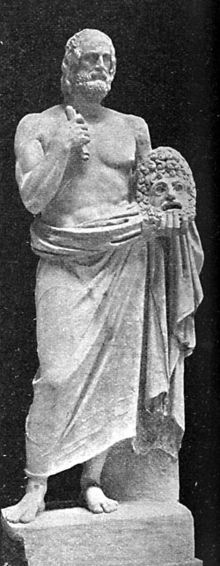 Προτομή του Ευριπίδη (Μουσείο του Βατικανού)
Τρωάδες, 914 - 1032

ΕΛ. ἴσως με, κἂν εὖ κἂν κακῶς δόξω λέγειν,οὐκ ἀνταμείψῃ πολεμίαν ἡγούμενος.ἐγὼ δ᾽, ἅ σ᾽ οἶμαι διὰ λόγων ἰόντ᾽ ἐμοῦκατηγορήσειν, ἀντιθεῖσ᾽ ἀμείψομαι.[τοῖς σοῖσι τἀμὰ καὶ τὰ σ᾽ αἰτιάματα].πρῶτον μὲν ἀρχὰς ἔτεκεν ἥδε τῶν κακῶν920Πάριν τεκοῦσα· δεύτερον δ᾽ ἀπώλεσεΤροίαν τε κἄμ᾽ ὁ πρέσβυς οὐ κτανὼν βρέφος,δαλοῦ πικρὸν μίμημ᾽, Ἀλέξανδρόν ποτε.ἐνθένδε τἀπίλοιπ᾽ ἄκουσον ὡς ἔχει.

ΕΛΕ. Στα επιχειρήματά μου, αφού εσύ μ᾽ έχειςγια εχθρό σου, κι αν σωστά κριθούν κι αν όχι,καμιάν απάντηση ίσως να μη δώσεις.Εγώ θ᾽ ανασκευάσω ένα προς έναόσα να πεις σ᾽ εμένα ενάντια θα είχες,αν δεχόσουν συζήτηση μαζί μου.Δείχνει την Εκάβη.Των συμφορών νά η πρώτη αιτία: ετούτηπου γέννησε τον Πάρη· Τροία κι εμέναμας χάλασε, μετά από τούτη, ο γέροςπου το μωρό δε σκότωσε, του ονείρουτο δαυλό, τον Αλέξαντρο μια μέρα.Άκουσε τη συνέχεια τώρα·
ἔκρινε τρισσὸν ζεῦγος ὅδε τρισσῶν θεῶν·καὶ Παλλάδος μὲν ἦν Ἀλεξάνδρῳ δόσιςΦρυξὶ στρατηγοῦνθ᾽ Ἑλλάδ᾽ ἐξανιστάναι,Ἥρα δ᾽ ὑπέσχετ᾽ Ἀσιάδ᾽ Εὐρώπης θ᾽ ὅρουςτυραννίδ᾽ ἕξειν, εἴ σφε κρίνειεν Πάρις·Κύπρις δὲ τοὐμὸν εἶδος ἐκπαγλουμένηδώσειν ὑπέσχετ᾽, εἰ θεὰς ὑπερδράμοικάλλει. τὸν ἐνθένδ᾽ ὡς ἔχει σκέψαι λόγον·νικᾷ Κύπρις θεάς, καὶ τοσόνδ᾽ οὑμοὶ γάμοιὤνησαν Ἑλλάδ᾽· οὐ κρατεῖσθ᾽ ἐκ βαρβάρων,οὔτ᾽ ἐς δόρυ σταθέντες, οὐ τυραννίδι.ἃ δ᾽ εὐτύχησεν Ἑλλάς, ὠλόμην ἐγὼεὐμορφίᾳ πραθεῖσα, κὠνειδίζομαιἐξ ὧν ἐχρῆν με στέφανον ἐπὶ κάρᾳ λαβεῖν.

ο Πάρηςέκρινε τρεις θεές· η μια, η Παλλάδα,του ᾽ταξε πως μ᾽ εκείνον αρχηγό τουςοι Φρύγες θα κυρίευαν την Ελλάδα·η Ήρα πως, αν την προτιμούσε ο Πάρης,θα τον έκανε ρήγα της Ασίαςκαι της Ευρώπης, όση εδώθε πέφτει·η Κύπρη τού εξυμνούσε το κορμί μουκαι θα του το ᾽δινε, έταζε, αν εκείνηστου κάλλους τον αγώνα ερχόταν πρώτη.Νά τώρα το αποτέλεσμα· τις άλλεςνικάει η Κύπρη, κι απ᾽ το γάμο μου είδεαυτή καν την ωφέλεια η Ελλάδα:δεν κάματε ρηγάδες τους βαρβάρους,δε σας χτυπήσαν, δε σας πήραν δούλους.Μα της Ελλάδας η ευτυχία, δική μουκαταστροφή· πουλήθηκα για να ᾽μαιόμορφη, και στ᾽ ανάθεμα με στέλνουν,που μου ᾽πρεπε στεφάνι στο κεφάλι.
οὔπω με φήσεις αὐτὰ τἀν ποσὶν λέγειν,ὅπως ἀφώρμησ᾽ ἐκ δόμων τῶν σῶν λάθρᾳ.ἦλθ᾽ οὐχὶ μικρὰν θεὸν ἔχων αὑτοῦ μέταὁ τῆσδ᾽ ἀλάστωρ, εἴτ᾽ Ἀλέξανδρον θέλειςὀνόματι προσφωνεῖν νιν εἴτε καὶ Πάριν·ὅν, ὦ κάκιστε, σοῖσιν ἐν δόμοις λιπὼνΣπάρτης ἀπῆρας νηὶ Κρησίαν χθόνα.

Θα πεις δεν απαντώ στο κύριο θέμα:γιατί κρυφά απ᾽ το σπίτι σου να φύγω.Ήρθε αυτηνής ο γιος —πες τονε Πάρηή Αλέξαντρο, όπως θες— ο δαίμονάς μουαπό μεγάλη θεά συνοδεμένος·αυτόν εσύ —ντροπή σου— τον αφήνειςστο σπίτι σου και φεύγεις για την Κρήτη.
εἶεν.οὐ σ᾽, ἀλλ᾽ ἐμαυτὴν τοὐπὶ τῷδ᾽ ἐρήσομαι·τί δὴ φρονοῦσά γ᾽ ἐκ δόμων ἅμ᾽ ἑσπόμηνξένῳ, προδοῦσα πατρίδα καὶ δόμους ἐμούς;τὴν θεὸν κόλαζε καὶ Διὸς κρείσσων γενοῦ,ὃς τῶν μὲν ἄλλων δαιμόνων ἔχει κράτος,κείνης δὲ δοῦλός ἐστι· συγγνώμη δ᾽ ἐμοί.ἔνθεν δ᾽ ἔχοις ἂν εἰς ἔμ᾽ εὐπρεπῆ λόγον·ἐπεὶ θανὼν γῆς ἦλθ᾽ Ἀλέξανδρος μυχούς,χρῆν μ᾽, ἡνίκ᾽ οὐκ ἦν θεοπόνητά μου λέχη,λιποῦσαν οἴκους ναῦς ἔπ᾽ Ἀργείων μολεῖν.

Λοιπόν!
Τώρα ρωτώ, όχι εσένα, τον εαυτό μουμε ποιά βουλή ακολούθησα έναν ξένοκαι σπίτι και πατρίδα παρατώντας.Τιμώρησε τη θεά, πιο πάνω στάσουκι από το Δία, που είν᾽ όλων ο δυνάστης,μα μπρος της σκύβει· εμέ συμπάθησέ με.Κάτι θα πεις που λογικό ίσως μοιάζει·σαν πέθανε ο Αλέξαντρος, κι ο γάμοςο θεόγραφτός μου λύθηκε, να φύγωέπρεπ᾽ εγώ απ᾽ το σπίτι και στα πλοίατ᾽ αργίτικα να ᾽ρθω·
ἔσπευδον αὐτὸ τοῦτο· μάρτυρες δέ μοιπύργων πυλωροὶ κἀπὸ τειχέων σκοποί,οἳ πολλάκις μ᾽ ἐφηῦρον ἐξ ἐπάλξεωνπλεκταῖσιν ἐς γῆν σῶμα κλέπτουσαν τόδε.βίᾳ δ᾽ ὁ καινός μ᾽ οὗτος ἁρπάσας πόσιςΔηίφοβος ἄλοχον εἶχεν ἀκόντων Φρυγῶν.πῶς οὖν ἔτ᾽ ἂν θνῄσκοιμ᾽ ἂν ἐνδίκως, πόσι,πρὸς σοῦ δικαίως, ἣν ὃ μὲν βίᾳ γαμεῖ,τὰ δ᾽ οἴκοθεν κεῖν᾽ ἀντὶ νικητηρίωνπικρῶς ἐδούλευσ᾽; εἰ δὲ τῶν θεῶν κρατεῖνβούλῃ, τὸ χρῄζειν ἀμαθές ἐστί σοι τόδε.

μα αυτό ίσα ίσανα κάμω προσπαθούσα· μάρτυρές μου,φρουροί των πύργων και των κάστρων βάρδιες,που μ᾽ έπιασαν πολλές φορές, κρυφάμε σκοινιά να γλιστράω απ᾽ τα μπεντένια.Κι ο Δηίφοβος, ο αφέντης μου ο καινούριος,παρά τη γνώμη των Φρυγών μ᾽ αρπάζεικαι με κρατάει με το στανιό δικιά του.Με ποιό δίκιο λοιπόν θα με σκοτώσεις,άντρα μου εσύ, αφού βλέπεις ότι ο έναςμε το στανιό γυναίκα του με κάνει,κι όσο για τ᾽ άλλα, αντίς βραβείο της νίκηςπικρή σκλαβιά με βρήκε; Αν πάλι θέλειςμε τους θεούς κανένας να τα βάζει,αυτή η αξίωση μοιάζει ανόητη κάπως.
ΕΚ. ταῖς θεαῖσι πρῶτα σύμμαχος γενήσομαικαὶ τήνδε δείξω μὴ λέγουσαν ἔνδικα.ἐγὼ γὰρ Ἥραν παρθένον τε Παλλάδαοὐκ ἐς τοσοῦτον ἀμαθίας ἐλθεῖν δοκῶ,ὥσθ᾽ ἡ μὲν Ἄργος βαρβάροις ἀπημπόλα,Παλλὰς δ᾽ Ἀθήνας Φρυξὶ δουλεύειν ποτέ,αἳ παιδιαῖσι καὶ χλιδῇ μορφῆς πέριἦλθον πρὸς Ἴδην. τοῦ γὰρ οὕνεκ᾽ ἂν θεὰἭρα τοσοῦτον ἔσχ᾽ ἔρωτα καλλονῆς;πότερον ἀμείνον᾽ ὡς λάβῃ Διὸς πόσιν,ἢ γάμον Ἀθάνα θεῶν τινος θηρωμένη,ἣ παρθένειαν πατρὸς ἐξῃτήσατοφεύγουσα λέκτρα; μὴ ἀμαθεῖς ποίει θεὰςτὸ σὸν κακὸν κοσμοῦσα· μὴ ‹οὐ› πείσῃς σοφούς.

ΕΚΑ. Τις θεές θα υπερασπίσω πρώτα πρώτα,θα δείξω πως αυτή δεν έχει δίκιο.Δεν πιστεύω ποτέ πως τόσο ανόητεςκατάντησαν και η Ήρα κι η Παλλάδα,που να πουλούν τις χώρες τους σε ξένους,τ᾽ Άργος η μια και η άλλη την Αθήνα·στην Ίδη αν πήγαν, σε ομορφιάς αγώνα,έτσι για γούστο πήγαν, για παιχνίδι.Τί λόγο θα ᾽χε η Ήρα νά βγει πρώτη;άντρα να πάρει ανώτερο απ᾽ το Δία;Και η Αθηνά; κανένα θεό ποθούσε,980αυτή, που απ᾽ τον πατέρα της για χάρητην παρθενιά την αιώνια ειχε ζητήσει;Α, μη ζητάς ανόητες ν᾽ αποδείξειςτις θεές, για να σκεπάσεις τις ντροπές σου·κανείς που να ᾽χει νου δε σε πιστεύει.
εἶεν· βίᾳ γὰρ παῖδα φῄς ‹σ᾽› ἄγειν ἐμόν·τίς Σπαρτιατῶν ᾔσθετ᾽; ἢ ποίαν βοὴνἀνωλόλυξας, Κάστορος νεανίουτοῦ συζύγου τ᾽ ἔτ᾽ ὄντος, οὐ κατ᾽ ἄστρα πω;ἐπεὶ δὲ Τροίαν ἦλθες Ἀργεῖοί τέ σουκατ᾽ ἴχνος, ἦν δὲ δοριπετὴς ἀγωνία,εἰ μὲν τὰ τοῦδε κρείσσον᾽ ἀγγέλλοιτό σοι,Μενέλαον ᾔνεις, παῖς ὅπως λυποῖτ᾽ ἐμὸςἔχων ἔρωτος ἀνταγωνιστὴν μέγαν·εἰ δ᾽ εὐτυχοῖεν Τρῶες, οὐδὲν ἦν ὅδε.ἐς τὴν τύχην δ᾽ ὁρῶσα τοῦτ᾽ ἤσκεις ὅπωςἕποι᾽ ἅμ᾽ αὐτῇ, τῇ ἀρετῇ δ᾽ οὐκ ἤθελες.

Ας είναι· το παιδί μου λες σε πήρεμε το στανιό· μα φώναξες καθόλου;Ποιός σε άκουσε στη Σπάρτη μέσα; Κι όμωςήταν στον τόπο και τα δυο σου αδέρφια,κι ο Κάστορας —και τί λεβέντης!— κι ο άλλος·δεν είχαν ανεβεί στ᾽ αστέρια ακόμα.Κι όταν στην Τροία σ᾽ ακλούθησαν οι Αργείοικαι δούλευε του φόνου το κοντάρι,αν έφτανε μαντάτο πως νικούσεο πρώτος σου άντρας, του άρχιζες τους ύμνους,για να σκάει το παιδί μου ακούγοντας δόξεςτου αντεραστή του· κι όταν οι Τρωαδίτεςπετύχαιναν, γι᾽ αυτόν δεν έλεες λέξη.Το φύσημα της τύχης κοίταες μόνοκαι γι᾽ αρετή δε σ᾽ έμελε καθόλου.
Κύπριν δ᾽ ἔλεξας —ταῦτα γὰρ γέλως πολύς—ἐλθεῖν ἐμῷ ξὺν παιδὶ Μενέλεω δόμους.οὐκ ἂν μένουσ᾽ ἂν ἥσυχός γ᾽ ἐν οὐρανῷαὐταῖς Ἀμύκλαις ‹σ᾽› ἤγαγεν πρὸς Ἴλιον;ἦν οὑμὸς υἱὸς κάλλος ἐκπρεπέστατος,ὁ σὸς δ᾽ ἰδών νιν νοῦς ἐποιήθη Κύπρις·τὰ μῶρα γὰρ πάντ᾽ ἐστὶν Ἀφροδίτη βροτοῖς,καὶ τοὔνομ᾽ ὀρθῶς ἀφροσύνης ἄρχει θεᾶς.ὃν εἰσιδοῦσα βαρβάροις ἐσθήμασιχρυσῷ τε λαμπρὸν ἐξεμαργώθης φρένας.ἐν μὲν γὰρ Ἄργει μίκρ᾽ ἔχουσ᾽ ἀνεστρέφου,Σπάρτης δ᾽ ἀπαλλαχθεῖσα τὴν Φρυγῶν πόλιν
χρυσῷ ῥέουσαν ἤλπισας κατακλύσεινδαπάναισιν· οὐδ᾽ ἦν ἱκανά σοι τὰ Μενέλεωμέλαθρα ταῖς σαῖς ἐγκαθυβρίζειν τρυφαῖς.

Η Κύπρη —εδώ ᾽ναι για να σκας στα γέλια—συνόδεψε το γιο μου, λες, στη Σπάρτη.Μα δεν μπορούσε κείθε που καθόταν,από τον ουρανό, να σε τραβήξειστην Τροία μαζί με τις Αμύκλες όλες;Ο γιος μου ήταν ωραίος και, σαν τον είδες,έγινε ο νους σου Κύπρη· όλες τις τρέλεςτις ονομάζουν οι άνθρωποι Αφροδίτη·Αφροδίτη – αφροσύνη· δες πώς μοιάζουν!Στ᾽ ασιατικά στολίδια, στα χρυσάφιαμπρος σου έλαμψε, κι ο νους σου πήρε αέρα.Μικρή και φτωχικιά σού ᾽πεφτε η Σπάρτηκαι θάρρεψες πως θα ᾽πλεες στο χρυσάφι,όταν θα ᾽ρχόσουν στων Φρυγών την πόλη·το σπίτι του Μενέλαου δεν αρκούσεστα μεγαλεία σου και στην ξιπασιά σου.
κἄπειτα πλεκταῖς σῶμα σὸν κλέπτειν λέγειςπύργων καθιεῖσ᾽, ὡς μένουσ᾽ ἀκουσίως.ποῦ δῆτ᾽ ἐλήφθης ἢ βρόχους ἀρτωμένηἢ φάσγανον θήγουσ᾽, ἃ γενναία γυνὴδράσειεν ἂν ποθοῦσα τὸν πάρος πόσιν;καίτοι γ᾽ ἐνουθέτουν σε πολλὰ πολλάκις·«Ὦ θύγατερ, ἔξελθ᾽· οἱ δ᾽ ἐμοὶ παῖδες γάμουςἄλλους γαμοῦσι, σὲ δ᾽ ἐπὶ ναῦς Ἀχαιικὰςπέμψω συνεκκλέψασα· καὶ παῦσον μάχηςἝλληνας ἡμᾶς τ᾽». ἀλλὰ σοὶ τόδ᾽ ἦν πικρόν.ἐν τοῖς Ἀλεξάνδρου γὰρ ὕβριζες δόμοιςκαὶ προσκυνεῖσθαι βαρβάρων ὕπ᾽ ἤθελες·μεγάλα γὰρ ἦν σοι.

Κι έπειτα λες πως πάσκιζες να φύγειςμε τα σκοινιά γλιστρώντας απ᾽ τους πύργους,με το στανιό σαν να ᾽μενες στην Τροία.Ποιός σ᾽ έπιασε ποτέ θηλιά να δένειςή ν᾽ ακονάς μαχαίρι, σα γυναίκαπιστή, που λαχταράει τον πρώτον άντρα;Κι όμως εγώ συχνά σ᾽ ορμήνευα έτσι:«Κόρη μου, φύγε· τα παιδιά μου βρίσκουνκι άλλες γυναίκες· σύρε στων Αργείωντα πλοία· σε βοηθάω εγώ· σταμάτατον πόλεμο των Τρώων και των Ελλήνων.»Μα εσένα αυτό δε σ᾽ άρεσε καθόλου·ήθελες προσκυνήματα βαρβάρωνκαι μεγαλεία στου Πάρη τα παλάτια.
κἀπὶ τοῖσδε σὸν δέμαςἐξῆλθες ἀσκήσασα κἄβλεψας πόσειτὸν αὐτὸν αἰθέρ᾽, ὦ κατάπτυστον κάρα·ἣν χρῆν ταπεινὴν ἐν πέπλων ἐρειπίοιςφρίκῃ τρέμουσαν, κρᾶτ᾽ ἀπεσκυθισμένηνἐλθεῖν, τὸ σῶφρον τῆς ἀναιδείας πλέονἔχουσαν ἐπὶ τοῖς πρόσθεν ἡμαρτημένοις.Μενέλα᾽, ἵν᾽ εἰδῇς οἷ τελευτήσω λόγον,στεφάνωσον Ἑλλάδ᾽ ἀξίως τήνδε κτανὼνσαυτοῦ, νόμον δὲ τόνδε ταῖς ἄλλαισι θὲςγυναιξί, θνῄσκειν ἥτις ἂν προδῷ πόσιν.

Και τώρα μας στολίστηκες και βγήκεςκάτω απ᾽ τον ίδιον ουρανό που βλέπει-α σιχαμένη- κι ο άντρας σου· που νά ᾽ρθειςθα ᾽πρεπε ταπεινή, τρεμουλιασμένη,μες στα κουρέλια, με μαλλιά κομμένα,όχι μ᾽ αδιαντροπιά, με σωφροσύνηγια τα παλιά σου κρίματα. -Μενέλαε,άκουσε τώρα πού θα καταλήξω·δόξασε την Ελλάδα, σκότωσέ τηναυτήν εδώ, ως αξίζει στην τιμή σου,και βάλε νόμο για όλες τις γυναίκες:όποια απατά τον άντρα της, πεθαίνει.

(Μετάφραση Θ. Σταύρου)
Guido Reni, Η αρπαγή της Ελένης, 1631, Louvre
Tintoretto, Η αρπαγή της Ελένης, 1578, Prado
Francesco Primatizzio,  Η αρπαγή της Ελένης 1530-1539, Durham
Gavin Hamilton, Η αρπαγή της Ελένης, 1770Μουσείο Pushkin, Μόσχα
Johahn Georg Platzer, Η αρπαγή της Ελένης, περίπου 1740-1760
Francesco Xanto Avelli, Η αρπαγή της Ελένης, 1534, Urbino
Η αρπαγή της Ελένης (αγνώστου)Πιάτο, περίπου 1550-1570, Μουσείο του Χόλμπουρν
Honore΄ Daumier, Η αρπαγή της Ελένης, λιθογραφία, 1842
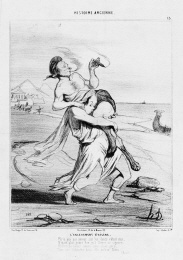 Η αρπαγή της Ελένης, ελληνικό γραμματόσημο, 1983
Η αρπαγή της Ελένης, ανάγλυφη παράσταση, Ρώμη, Mουσείο Lateran
Η ιστορία του ΔημάρατουΗρόδοτος 6. 61-70
Τότε δὲ τὸν Κλεομένεα ἐόντα ἐν τῇ Αἰγίνῃ καὶ κοινὰ τῇ Ἑλλάδι ἀγαθὰ προεργαζόμενον ὁ Δημάρητος διέβαλε, οὐκ Αἰγινητέων οὕτω κηδόμενος ὡς φθόνῳ καὶ ἄγῃ χρεώμενος. Κλεομένης δὲ νοστήσας ἀπ᾽ Αἰγίνης ἐβούλευε τὸν Δημάρητον παῦσαι τῆς βασιληίης, διὰ πρῆγμα τοιόνδε ἐπίβασιν ἐς αὐτὸν ποιεύμενος· Ἀρίστωνι βασιλεύοντι ἐν Σπάρτῃ καὶ γήμαντι γυναῖκας δύο παῖδες οὐκ ἐγίνοντο.  καὶ οὐ γὰρ συνεγινώσκετο αὐτὸς τούτων εἶναι αἴτιος, γαμέει τρίτην γυναῖκα· ὧδε δὲ γαμέει.

Τότε λοιπόν τον Κλεομένη που βρισκόταν στην Αίγινα και ενεργούσε για το κοινό καλό των Ελλήνων τον υπέσκαπτε ο Δημάρατος, όχι βέβαια γιατί νοιαζόταν τόσο πια για τους Αιγινήτες, όσο επειδή κυριεύτηκε από φθόνο και μίσος. Κι ο Κλεομένης γυρνώντας από την Αίγινα σχεδίαζε να εκθρονίσει τον Δημάρατο, στηρίζοντας τη μομφή εναντίον του σ᾽ ένα τέτοιας λογής περιστατικό: ο Αρίστων, που βασίλευε στη Σπάρτη, παντρεύτηκε δυο γυναίκες, αλλά παιδιά δεν αποχτούσε.  Και —ο άνθρωπος δεν ήθελε να παραδεχτεί ότι το φταίξιμο γι᾽ αυτό είναι δικό του— παντρεύεται και τρίτη γυναίκα. Και νά πώς την παντρεύτηκε.
ἦν οἱ φίλος τῶν Σπαρτιητέων ἀνήρ, τῷ προσέκειτο τῶν ἀστῶν μάλιστα ὁ Ἀρίστων. τούτῳ τῷ ἀνδρὶ ἐτύγχανε ἐοῦσα γυνὴ καλλίστη μακρῷ τῶν ἐν Σπάρτῃ γυναικῶν, καὶ ταῦτα μέντοι καλλίστη ἐξ αἰσχίστης γενομένη. ἐοῦσαν γάρ μιν τὸ εἶδος φλαύρην ἡ τροφὸς αὐτῆς, οἷα ἀνθρώπων τε ὀλβίων θυγατέρα καὶ δυσειδέα ἐοῦσαν, πρὸς δὲ καὶ ὁρῶσα τοὺς γονέας συμφορὴν τὸ εἶδος αὐτῆς ποιευμένους, ταῦτα ἕκαστα μαθοῦσα ἐπιφράζεται τοιάδε· ἐφόρεε αὐτὴν ἀνὰ πᾶσαν ἡμέρην ἐς τὸ τῆς Ἑλένης ἱρόν· τὸ δ᾽ ἐστὶ ἐν τῇ Θεράπνῃ καλεομένῃ, ὕπερθε τοῦ Φοιβηίου ἱροῦ· ὅκως δὲ ἐνείκειε ἡ τροφός, πρός τε τὤγαλμα ἵστα καὶ ἐλίσσετο τὴν θεὸν ἀπαλλάξαι τῆς δυσμορφίης τὸ παιδίον.

ο Αρίστων είχε φίλο ένα Σπαρτιάτη, με τον οποίο ήταν συνδεδεμένος όσο με κανέναν άλλο πολίτη. Αυτός ο φίλος τύχαινε να έχει γυναίκα που στην ομορφιά άφηνε πολύ πίσω τις γυναίκες της Σπάρτης, και μάλιστα έγινε η ωραιότερη ενώ ήταν η ασχημότερη. Δηλαδή, έτσι που αυτή είχε όψη άχαρη, η παραμάνα της, βλέποντάς την θυγατέρα ευκατάστατης οικογένειας και άσκημη, κι ακόμα βλέποντας τους γονείς πικραμένους για τη μορφή της, τα μελέτησε όλ᾽ αυτά κι είχε την εξής έμπνευση: την κουβαλούσε κάθε μέρα στο ναό της Ελένης· ο ναός αυτός βρίσκεται στην τοποθεσία που λέγεται Θεράπνη, πιο πάνω απ᾽ το ναό του Φοίβου· και, μόλις η παραμάνα την έφερνε, την έβαζε όρθια δίπλα στο άγαλμα και καταπαρακαλούσε τη θεά ν᾽ απαλλάξει την παιδούλα από την ασκήμια.
καὶ δή κοτε ἀπιούσῃ ἐκ τοῦ ἱροῦ τῇ τροφῷ γυναῖκα λέγεται ἐπιφανῆναι, ἐπιφανεῖσαν δὲ ἐπειρέσθαι μιν ὅ τι φέρει ἐν τῇ ἀγκάλῃ, καὶ τὴν φράσαι ὡς παιδίον φορέει· τὴν δὲ κελεῦσαί οἱ δέξαι, τὴν δὲ οὐ φάναι· ἀπειρῆσθαι γάρ οἱ ἐκ τῶν γειναμένων μηδενὶ ἐπιδεικνύναι. τὴν δὲ πάντως ἑωυτῇ κελεύειν ἐπιδέξαι.  ὁρῶσαν δὲ τὴν γυναῖκα περὶ πολλοῦ ποιευμένην ἰδέσθαι, οὕτω δὴ τὴν τροφὸν δεῖξαι τὸ παιδίον· τὴν δὲ καταψῶσαν τοῦ παιδίου τὴν κεφαλὴν εἶπαι ὡς καλλιστεύσει πασέων τῶν ἐν Σπάρτῃ γυναικῶν. ἀπὸ μὲν δὴ ταύτης τῆς ἡμέρης μεταπεσεῖν τὸ εἶδος· γαμέει δέ [δή] μιν ἐς γάμου ὥρην ἀπικομένην Ἄγητος ὁ Ἀλκείδεω, οὗτος δὴ ὁ τοῦ Ἀρίστωνος φίλος.

Και λοιπόν μια φορά λένε πως, καθώς η παραμάνα γυρνούσε από το ναό, της παρουσιάστηκε μια γυναίκα· πως της παρουσιάστηκε και τη ρώτησε τί κρατά στην αγκαλιά της. Κι αυτή αποκρίθηκε ότι κουβαλά μια παιδούλα· και η άλλη την πρόσταξε να της τη δείξει, εκείνη όμως αρνήθηκε· γιατί, είπε, οι γονείς της έχουν απαγορεύσει να τη δείχνει σε οποιονδήποτε. Κι η άλλη, να την προστάζει να της τη δείξει εξάπαντος. Και, πως τέλος η παραμάνα, βλέποντας τη γυναίκα να δείχνει πολύ μεγάλο ενδιαφέρον για να τη δει, της έδειξε την παιδούλα· κι η άλλη χαϊδεύοντας την κεφαλή της παιδούλας είπε πως θα βγει πρώτη στην ομορφιά μέσα σ᾽ όλες τις γυναίκες της Σπάρτης. Και λένε πως από κείνη τη μέρα άλλαξε η όψη της· κι όταν έφτασε σε ηλικία γάμου, την παντρεύεται ο Άγητος, ο γιος του Αλκείδα, ο φίλος του Αρίστωνος που λέγαμε.
τὸν δὲ Ἀρίστωνα ἔκνιζε ἄρα τῆς γυναικὸς ταύτης ἔρως· μηχανᾶται δὴ τοιάδε· αὐτός τε τῷ ἑταίρῳ, τοῦ ἦν ἡ γυνὴ αὕτη, ὑποδέκεται δωτίνην δώσειν τῶν ἑωυτοῦ πάντων ἕν, τὸ ἂν αὐτὸς ἐκεῖνος ἕληται, καὶ τὸν ἑταῖρον ἑωυτῷ ἐκέλευε ὡσαύτως τὴν ὁμοίην διδόναι. ὁ δὲ οὐδὲν φοβηθεὶς ἀμφὶ τῇ γυναικί, ὁρέων ἐοῦσαν καὶ Ἀρίστωνι γυναῖκα, καταινέει ταῦτα· ἐπὶ τούτοισι δὲ ὅρκους ἐπήλασαν. μετὰ δὲ αὐτός τε ὁ Ἀρίστων ἔδωκε τοῦτο, ὅ τι δὴ ἦν, τὸ εἵλετο τῶν κειμηλίων τῶν Ἀρίστωνος ὁ Ἄγητος, καὶ αὐτὸς τὴν ὁμοίην ζητέων φέρεσθαι παρ᾽ ἐκείνου, ἐνθαῦτα δὴ τοῦ ἑταίρου τὴν γυναῖκα ἐπειρᾶτο ἀπάγεσθαι.

Τον Αρίστωνα λοιπόν τον σιγότρωγε ο έρωτας αυτής της γυναίκας· βάζει τότε μπροστά ένα τέχνασμα τέτοιας λογής: υπόσχεται να δώσει χάρισμα ο ίδιος του στο φίλο του που είχε τη γυναίκα αυτή ένα πράμα απ᾽ όλο το έχει του, όποιο εκείνος θα διαλέξει, και πρότεινε στο φίλο του με τους ίδιους όρους να του ανταποδώσει τα ίσα. Κι ο άλλος, μη έχοντας κανένα φόβο για τη γυναίκα του —ο άνθρωπος έβλεπε πως κι ο Αρίστων είχε γυναίκα— λέει ναι σ᾽ αυτά· και, για επικύρωση, δεσμεύτηκαν με αμοιβαίους όρκους. Κατόπιν ο Αρίστων απ᾽ τη μεριά του έδωσε εκείνο, ό,τι τέλος πάντων ήταν αυτό που ο Άγητος διάλεξε από τους θησαυρούς του Αρίστωνος, κι ύστερα ο ίδιος του, απαιτώντας να του αποδοθούν από τον άλλο τα ίσα, τότε λοιπόν πάσχιζε να πάρει τη γυναίκα από το φίλο του.
οὕτω μὲν δὴ τὴν τρίτην ἐσηγάγετο γυναῖκα ὁ Ἀρίστων, τὴν δευτέρην ἀποπεμψάμενος. ἐν δέ οἱ χρόνῳ ἐλάσσονι καὶ οὐ πληρώσασα τοὺς δέκα μῆνας ἡ γυνὴ αὕτη τίκτει τοῦτον δὴ τὸν Δημάρητον.  καί τίς οἱ τῶν οἰκετέων ἐν θώκῳ κατημένῳ μετὰ τῶν ἐφόρων ἐξαγγέλλει ὥς οἱ παῖς γέγονε. ὁ δὲ ἐπιστάμενός τε τὸν χρόνον τῷ ἠγάγετο τὴν γυναῖκα καὶ ἐπὶ δακτύλων συμβαλλόμενος τοὺς μῆνας εἶπε ἀπομόσας· Οὐκ ἂν ἐμὸς εἴη. τοῦτο ἤκουσαν μὲν οἱ ἔφοροι, πρῆγμα μέντοι οὐδὲν ἐποιήσαντο τὸ παραυτίκα. ὁ δὲ παῖς ηὔξετο, καὶ τῷ Ἀρίστωνι τὸ εἰρημένον μετέμελε· παῖδα γὰρ τὸν Δημάρητον ἐς τὰ μάλιστά οἱ ἐνόμισε εἶναι.

Έτσι λοιπόν ο Αρίστων έφερε στο σπίτι του την τρίτη του γυναίκα, αφού έδιωξε τη δεύτερη. Και σε μικρότερο χρονικό διάστημα, πριν συμπληρωθούν οι δέκα μήνες, η γυναίκα αυτή τού γεννά ετούτον τον Δημάρατο. Και, την ώρα που ο Αρίστων καθόταν σε συνεδρίαση με τους εφόρους, ένας από τους υπηρέτες του τού φέρνει το νέο, ότι απόχτησε αγόρι. Κι αυτός, ξέροντας τη μέρα που έφερε τη γυναίκα στο σπίτι του και λογαριάζοντας τους μήνες με τα δάχτυλά του, είπε παίρνοντας όρκο: «Αποκλείεται να ᾽ναι δικό μου». Αυτό το άκουσαν βέβαια οι έφοροι, όμως εκείνη τη στιγμή δεν έδωσαν καμιά σημασία· το αγόρι μεγάλωνε κι ο Αρίστων μετάνιωσε γι᾽ αυτό που είπε· γιατί πίστεψε απόλυτα ότι ο Δημάρατος ήταν γιος του.
ὁρμηθεὶς ὦν ἀποτίνυσθαι ὁ Κλεομένης συντίθεται Λευτυχίδῃ τῷ Μενάρεος τοῦ Ἄγιος, ἐόντι οἰκίης τῆς αὐτῆς Δημαρήτῳ, ἐπ᾽ ᾧ τε, ἢν αὐτὸν καταστήσῃ βασιλέα ἀντὶ Δημαρήτου, ἕψεταί οἱ ἐπ᾽ Αἰγινήτας. ὁ δὲ Λευτυχίδης ἦν ἐχθρὸς τῷ Δημαρήτῳ μάλιστα γεγονὼς διὰ πρῆγμα τοιόνδε· ἁρμοσαμένου Λευτυχίδεω Πέρκαλον τὴν Χίλωνος τοῦ Δημαρμένου θυγατέρα ὁ Δημάρητος ἐπιβουλεύσας ἀποστερέει Λευτυχίδεα τοῦ γάμου, φθάσας αὐτὸς τὴν Πέρκαλον ἁρπάσας καὶ σχὼν γυναῖκα. 

Λοιπόν ο Κλεομένης, καθώς βάλθηκε να πάρει εκδίκηση, κλείνει συμφωνία με τον Λεωτυχίδα, το γιο του Μενάρου, γιου του Άγη, που ανήκε στην ίδια οικογένεια με τον Δημάρατο, με τον όρο, αν τον ανεβάσει στο θρόνο στη θέση του Δημαράτου, να τον ακολουθήσει για να χτυπήσει τους Αιγινήτες. Κι ο Λεωτυχίδας είχε πολύ εχθρικές σχέσεις με τον Δημάρατο από μια υπόθεση που έγινε κάπως έτσι: ενώ ο Λεωτυχίδας αρραβωνιάστηκε με την Περκάλη, τη θυγατέρα του Χίλωνος, γιου του Δημαρμένου, ο Δημάρατος με δολερό σχέδιο ματαιώνει το γάμο του Λεωτυχίδα, αφού πρόλαβε ν᾽ αρπάξει αυτός την Περκάλη και να την κάνει γυναίκα του.
κατὰ τοῦτο μὲν τῷ Λευτυχίδῃ ἡ ἔχθρη ἡ ἐς τὸν Δημάρητον ἐγεγόνεε, τότε δὲ ἐκ τῆς Κλεομένεος προθυμίης ὁ Λευτυχίδης κατόμνυται Δημαρήτῳ, φὰς αὐτὸν οὐκ ἱκνεομένως βασιλεύειν Σπαρτιητέων, οὐκ ἐόντα παῖδα Ἀρίστωνος. μετὰ δὲ τὴν κατωμοσίην ἐδίωκε ἀνασῴζων ἐκεῖνο τὸ ἔπος, τὸ εἶπε Ἀρίστων τότε ὅτε οἱ ἐξήγγειλε ὁ οἰκέτης παῖδα γεγονέναι, ὁ δὲ συμβαλλόμενος τοὺς μῆνας ἀπώμοσε, φὰς οὐκ ἑωυτοῦ μιν εἶναι.  τούτου δὴ ἐπιβατεύων τοῦ ῥήματος ὁ Λευτυχίδης ἀπέφαινε τὸν Δημάρητον οὔτε ἐξ Ἀρίστωνος γεγονότα οὔτε ἱκνευμένως βασιλεύοντα Σπάρτης, τοὺς ἐφόρους μάρτυρας παρεχόμενος κείνους οἳ τότε ἐτύγχανον πάρεδροί τε ἐόντες καὶ ἀκούσαντες ταῦτα Ἀρίστωνος.
Έτσι λοιπόν ξεκίνησε η έχθρα του Λεωτυχίδα εναντίον του Δημαράτου κι έτσι τότε, με την παρακίνηση του Κλεομένη, ο Λεωτυχίδας κατάγγειλε με όρκο τον Δημάρατο, λέγοντας πως βασιλεύει στη Σπάρτη χωρίς να δικαιούται, μια και δεν ήταν γιος του Αρίστωνος. Και μετά την ένορκη καταγγελία τον έσερνε στα δικαστήρια, φέρνοντας στην επιφάνεια εκείνη τη φράση που είπε ο Αρίστων τότε, όταν ο υπηρέτης τού ανήγγειλε πως απόχτησε παιδί, κι εκείνος λογαριάζοντας τους μήνες το αποκήρυξε με όρκο, κι είπε ότι το παιδί δεν είναι δικό του. Ο Λεωτυχίδας λοιπόν επικαλούμενος αυτή τη φράση αποδείκνυε πως ο Δημάρατος ούτε γιος του Αρίστωνος ήταν ούτε δικαιούται να είναι βασιλιάς της Σπάρτης, παρουσιάζοντας μάρτυρες τους εφόρους εκείνους που έτυχε τότε να συνεδριάζουν με τον Αρίστωνα και να τον ακούσουν να λέει αυτά.
τέλος δὲ ἐόντων περὶ αὐτῶν νεικέων ἔδοξε Σπαρτιήτῃσι ἐπειρέσθαι τὸ χρηστήριον τὸ ἐν Δελφοῖσι εἰ Ἀρίστωνος εἴη παῖς ὁ Δημάρητος. ἀνοίστου δὲ γενομένου ἐκ προνοίης τῆς Κλεομένεος ἐς τὴν Πυθίην, ἐνθαῦτα προσποιέεται Κλεομένης Κόβωνα τὸν Ἀριστοφάντου, ἄνδρα ἐν Δελφοῖσι δυναστεύοντα μέγιστον, ὁ δὲ Κόβων Περίαλλαν τὴν πρόμαντιν ἀναπείθει τὰ Κλεομένης ἐβούλετο λέγεσθαι λέγειν. οὕτω δὴ ἡ Πυθίη ἐπειρωτώντων τῶν θεοπρόπων ἔκρινε μὴ Ἀρίστωνος εἶναι Δημάρητον παῖδα. ὑστέρῳ μέντοι χρόνῳ ἀνάπυστα ἐγένετο ταῦτα καὶ Κόβων τε ἔφυγε ἐκ Δελφῶν καὶ Περίαλλος ἡ πρόμαντις ἐπαύσθη τῆς τιμῆς. κατὰ μὲν δὴ Δημαρήτου τὴν κατάπαυσιν τῆς βασιληίης οὕτω ἐγένετο.

Τέλος, καθώς δημιουργήθηκε αντιδικία γι᾽ αυτό το θέμα, οι Σπαρτιάτες αποφάσισαν να ρωτήσουν το μαντείο των Δελφών αν ο Δημάρατος ήταν γιος του Αρίστωνος. Τότε λοιπόν ο Κλεομένης, που βέβαια αυτός προμελέτησε την προσφυγή αυτή στην Πυθία, εξασφάλισε τη συνεργασία του Κόβωνος, του γιου του Αριστοφάντου, που την εποχή εκείνη είχε τη μεγαλύτερη δύναμη στους Δελφούς, κι ο Κόβων πείθει την Περίαλλα, την ιέρεια του μαντείου, να πει αυτά που ο Κλεομένης ήθελε να ειπωθούν. Έτσι λοιπόν η Πυθία, όταν οι απεσταλμένοι για χρησμό υπέβαλαν το ερώτημα, έβγαλε κρίση ότι ο Δημάρατος δεν ήταν γιος του Αρίστωνος. Αργότερα όμως ξεσκεπάστηκε αυτή η μηχανορραφία κι ο Κόβων εξορίστηκε από τους Δελφούς και η ιέρεια του μαντείου, η Περίαλλα, έχασε το αξίωμά της. Έτσι λοιπόν έγινε η εκθρόνιση του Δημάρατου.
μετὰ τῆς βασιληίης τὴν κατάπαυσιν ὁ Δημάρητος ἦρχε αἱρεθεὶς ἀρχήν.  ἦσαν μὲν δὴ γυμνοπαιδίαι, θεωμένου δὲ τοῦ Δημαρήτου ὁ Λευτυχίδης, γεγονὼς ἤδη [αὐτὸς] βασιλεὺς ἀντ᾽ ἐκείνου, πέμψας τὸν θεράποντα ἐπὶ γέλωτί τε καὶ λάσθῃ εἰρώτα τὸν Δημάρητον ὁκοῖόν τι εἴη τὸ ἄρχειν μετὰ τὸ βασιλεύειν. ὁ δὲ ἀλγήσας τῷ ἐπειρωτήματι εἶπε φὰς αὐτὸς μὲν ἀμφοτέρων ἤδη πεπειρῆσθαι, κεῖνον δὲ οὔ, τὴν μέντοι ἐπειρώτησιν ταύτην ἄρξειν Λακεδαιμονίοισι ἢ μυρίης κακότητος ἢ μυρίης εὐδαιμονίης. ταῦτα δὲ εἴπας καὶ κατακαλυψάμενος ἤιε ἐκ τοῦ θεήτρου ἐς τὰ ἑωυτοῦ οἰκία, αὐτίκα δὲ παρασκευασάμενος ἔθυε τῷ Διὶ βοῦν, θύσας δὲ τὴν μητέρα ἐκάλεσε.

ύστερ᾽ απ᾽ την εκθρόνισή του ο Δημάρατος εκλέχτηκε κι ασκούσε κάποιο αξίωμα. Γιόρταζαν λοιπόν τη γιορτή των γυμνοπαιδιών, κι ενώ ο Δημάρατος παρακολουθούσε τους αγώνες, ο Λεωτυχίδας, που είχε πια ανακηρυχτεί βασιλιάς στη θέση εκείνου, έστειλε τον υπηρέτη του και ρωτούσε τον Δημάρατο, για να τον ειρωνευτεί και να τον ξεφτιλίσει, πώς ένιωθε ασκώντας ένα αξίωμα κάποιος που χρημάτισε βασιλιάς. Κι αυτός πειράχτηκε απ᾽ την ερώτηση κι αποκρίθηκε λέγοντας πως ο ίδιος απ᾽ τη μεριά του είχε ασκήσει και το ένα και το άλλο, ενώ εκείνος όχι· όμως, πως ετούτη η ερώτηση θα σταθεί για τους Λακεδαιμονίους η αρχή ή για χίλια δυο δεινά ή για χίλιες δυο ευτυχίες. Μ᾽ αυτά τα λόγια, σκεπάζοντας με το ιμάτιο το πρόσωπό του, έφυγε απ᾽ το θέατρο και πήγε στο σπίτι του· και στη στιγμή έκανε τις ετοιμασίες και πρόσφερε στο Δία θυσία βοδιού· κι ύστερ᾽ από τη θυσία κάλεσε τη μητέρα του.
ἀπικομένῃ δὲ τῇ μητρὶ ἐσθεὶς ἐς τὰς χεῖράς οἱ τῶν σπλάγχνων κατικέτευε, λέγων τοιάδε· Ὦ μῆτερ, θεῶν σε τῶν τε ἄλλων καταπτόμενος ἱκετεύω καὶ τοῦ ἑρκείου Διὸς τοῦδε, φράσαι μοι τὴν ἀληθείην, τίς μευ ἐστὶ πατὴρ ὀρθῷ λόγῳ. Λευτυχίδης μὲν γὰρ ἔφη ἐν τοῖσι νείκεσι λέγων κυέουσάν σε ἐκ τοῦ προτέρου ἀνδρὸς οὕτω ἐλθεῖν παρὰ Ἀρίστωνα, οἱ δὲ καὶ τὸν ματαιότερον λόγον λέγοντες φασί σε ἐλθεῖν παρὰ τῶν οἰκετέων τὸν ὀνοφορβόν, καὶ ἐμὲ ἐκείνου εἶναι παῖδα. ἐγώ σε ὦν μετέρχομαι τῶν θεῶν εἰπεῖν τὠληθές· οὔτε γάρ, εἰ [περ] πεποίηκάς τι τῶν λεγομένων, μούνη δὴ πεποίηκας, μετὰ πολλέων δέ· ὅ τε λόγος πολλὸς ἐν Σπάρτῃ ὡς Ἀρίστωνι σπέρμα παιδοποιὸν οὐκ ἐνῆν· τεκεῖν γὰρ ἄν οἱ καὶ τὰς προτέρας γυναῖκας.

Κι όταν έφτασε η μητέρα του, έβαλε στα χέρια της λίγ᾽ από τα σπλάχνα του θύματος και την καταπαρακαλούσε μιλώντας της έτσι: «Μάνα, με το χέρι μου πάνω στους βωμούς και των άλλων θεών κι αυτού εδώ του Δία του Ερκείου, σε παρακαλώ να μου πεις την αλήθεια, ποιός είναι ο πραγματικός πατέρας μου. Γιατί ο Λεωτυχίδας, πάνω στην αντιδικία μας, ισχυρίστηκε και είπε πως εσύ, όταν παντρεύτηκες τον Αρίστωνα, μ᾽ είχες κιόλας στην κοιλιά απ᾽ τον προηγούμενο άντρα σου, κι άλλοι λένε και πιο σαχλές ιστορίες, πως εσύ πήγες μ᾽ έναν δούλο, τον γαϊδαροβοσκό, και πως εκείνου γιος είμαι εγώ. Σε παρακαλώ λοιπόν στ᾽ όνομα των θεών να μου πεις την αλήθεια· γιατί, κι αν ακόμα έκανες κάτι απ᾽ όσα λέγονται, δεν είσαι ούτε η πρώτη ούτε η τελευταία που έκανε τέτοιο πράμα· κι από την άλλη έχει διαδοθεί πολύ στη Σπάρτη πως ο Αρίστων δεν είχε σπέρμα γόνιμο· γιατί αλλιώς θα τού γεννούσαν παιδιά κι οι προηγούμενες γυναίκες του».
ὁ μὲν δὴ τοιαῦτα ἔλεγε, ἡ δὲ ἀμείβετο τοισίδε· Ὦ παῖ, ἐπείτε με λιτῇσι μετέρχεαι εἰπεῖν τὴν ἀληθείην, πᾶν ἐς σὲ κατειρήσεται τὠληθές. ὥς με ἠγάγετο Ἀρίστων ἐς ἑωυτοῦ, νυκτὶ τρίτῃ ἀπὸ τῆς πρώτης ἦλθέ μοι φάσμα εἰδόμενον Ἀρίστωνι, συνευνηθὲν δὲ τοὺς στεφάνους τοὺς εἶχε ἐμοὶ περιετίθει. καὶ τὸ μὲν οἰχώκεε, ἧκε δὲ μετὰ ταῦτα ὁ Ἀρίστων. ὣς δέ με εἶδε ἔχουσαν στεφάνους, εἰρώτα τίς εἴη ὅ μοι δούς· ἐγὼ δὲ ἐφάμην ἐκεῖνον· ὁ δὲ οὐκ ὑπεδέκετο· ἐγὼ δὲ κατωμνύμην, φαμένη αὐτὸν οὐ καλῶς ποιέειν ἀπαρνεόμενον· ὀλίγῳ γάρ τι πρότερον ἐλθόντα καὶ συνευνηθέντα δοῦναί μοι τοὺς στεφάνους. ὁρέων δέ με κατομνυμένην ὁ Ἀρίστων ἔμαθε ὡς θεῖον εἴη τὸ πρῆγμα.

Έτσι μίλησε αυτός κι εκείνη του αποκρίθηκε: «Γιε μου, επειδή με παρακαλείς και απαιτείς να σου πω την αλήθεια, θα σου πω απ᾽ την αρχή ώς το τέλος την πάσα αλήθεια. Καθώς με παντρεύτηκε και με πήγε στο σπίτι του ο Αρίστων, πέρασαν δυο νύχτες από την πρώτη νύχτα του γάμου, όταν ήρθε στον κοιτώνα μου φάντασμα με τη μορφή του Αρίστωνος, κι αφού έσμιξε μαζί μου στο κρεβάτι, στόλισε το κεφάλι μου με τα στεφάνια που φορούσε· το φάντασμα αποσύρθηκε γρήγορα, κι ύστερ᾽ απ᾽ αυτά έφτασε ο Αρίστων και βλέποντάς με με τα στεφάνια με ρωτούσε ποιός ήταν που μου τα έδωσε· κι εγώ του είπα, «εσύ»· όμως εκείνος δεν το παραδεχόταν· κι εγώ να δίνω τον ένα όρκο πάνω στον άλλο, λέγοντάς του πως δεν κάνει καλά που αρνιέται· γιατί λίγη ώρα πρωτύτερα ήρθε στο κρεβάτι κι έσμιξε μαζί μου κι ύστερα μου έδωσε τα στεφάνια. Λοιπόν, ο Αρίστων, βλέποντάς με να παίρνω τον έναν όρκο πάνω στον άλλο, κατάλαβε ότι η υπόθεση είχε να κάνει με τους θεούς
καὶ τοῦτο μὲν οἱ στέφανοι ἐφάνησαν ἐόντες ἐκ τοῦ ἡρωίου τοῦ παρὰ τῇσι θύρῃσι τῇσι αὐλείῃσι ἱδρυμένου, τὸ καλέουσι Ἀστραβάκου, τοῦτο δὲ οἱ μάντιες τὸν αὐτὸν τοῦτον ἥρωα ἀναίρεον εἶναι.  οὕτω, ὦ παῖ, ἔχεις πᾶν ὅσον τι καὶ βούλεαι πυθέσθαι. ἢ γὰρ ἐκ τοῦ ἥρωος τούτου γέγονας, καί τοι πατήρ ἐστι Ἀστράβακος ὁ ἥρως, ἢ Ἀρίστων· ἐν γάρ σε τῇ νυκτὶ ταύτῃ ἀναιρέομαι. τῇ δέ σευ μάλιστα κατάπτονται οἱ ἐχθροί, λέγοντες ὡς αὐτὸς ὁ Ἀρίστων, ὅτε αὐτῷ σὺ ἠγγέλθης γεγενημένος, πολλῶν ἀκουόντων οὐ φήσειέ σε ἑωυτοῦ εἶναι (τὸν χρόνον γάρ [τοὺς δέκα μῆνας] οὐδέκω ἐξήκειν), ἀϊδρείῃ τῶν τοιούτων κεῖνος τοῦτο ἀπέρριψε τὸ ἔπος. τίκτουσι γὰρ γυναῖκες καὶ ἐννεάμηνα καὶ ἑπτάμηνα, καὶ οὐ πᾶσαι δέκα μῆνας ἐκτελέσασαι· ἐγὼ δὲ σέ, ὦ παῖ, ἑπτάμηνον ἔτεκον.

Κι αυτό, αφού από τη μια μεριά αποκαλύφτηκε πως τα στεφάνια ήταν απ᾽ το λατρευτικό χτίσμα που βρισκόταν μπροστά απ᾽ την αυλόπορτα στ᾽ όνομα του ημιθέου που λέγεται Αστράβακος, κι από την άλλη οι μάντεις έδιναν χρησμό ότι το φάντασμα ήταν ακριβώς αυτός ο ημίθεος. Έτσι, γιε μου, έμαθες ό,τι ήθελες να μάθεις. Δηλαδή, ή γεννήθηκες απ᾽ αυτόν τον ημίθεο, και τότε πατέρας σου είναι ο ημίθεος Αστράβακος, ή ο Αρίστων· γιατί εγώ σ᾽ έπιασα στην κοιλιά μου εκείνη τη νύχτα. Τώρα, το μεγαλύτερο επιχείρημα που έχουν εναντίον σου οι εχθροί, λέγοντας πως ο ίδιος ο Αρίστων, όταν του ανήγγειλαν τη γέννησή σου, μπροστά σε πολλούς ακροατές αρνήθηκε πως είσαι παιδί του (επειδή δε συμπληρώθηκαν οι μήνες της γέννας), εκείνος άφησε να του ξεφύγει αυτή η φράση γιατί ήταν άμαθος από τέτοια: δηλαδή οι γυναίκες γεννούν και εννιαμηνίτικα κι εφταμηνίτικα, χωρίς να συμπληρώσουν όλες τους δέκα μήνες. Κι εγώ εσένα, γιε μου, εφταμηνίτικο σε γέννησα.
ἔγνω δὲ καὶ αὐτὸς ὁ Ἀρίστων οὐ μετὰ πολλὸν χρόνον ὡς ἀγνοίῃ τὸ ἔπος ἐκβάλοι τοῦτο. λόγους δὲ ἄλλους περὶ γενέσιος τῆς σεωυτοῦ μὴ δέκεο· τὰ γὰρ ἀληθέστατα πάντα ἀκήκοας. ἐκ δὲ ὀνοφορβῶν αὐτῷ τε Λευτυχίδῃ καὶ τοῖσι ταῦτα λέγουσι τίκτοιεν αἱ γυναῖκες παῖδας. ἡ μὲν δὴ ταῦτα ἔλεγε, ὁ δὲ πυθόμενός τε τὰ ἐβούλετο καὶ ἐπόδια λαβὼν ἐπορεύετο ἐς Ἦλιν, τῷ λόγῳ φὰς ὡς ἐς Δελφοὺς χρησόμενος τῷ χρηστηρίῳ πορεύεται. Λακεδαιμόνιοι δὲ ὑποτοπηθέντες Δημάρητον δρησμῷ ἐπιχειρέειν ἐδίωκον. καί κως ἔφθη ἐς Ζάκυνθον διαβὰς ὁ Δημάρητος ἐκ τῆς Ἤλιδος· ἐπιδιαβάντες δὲ οἱ Λακεδαιμόνιοι αὐτοῦ τε ἅπτονται καὶ τοὺς θεράποντας αὐτὸν ἀπαιρέονται. μετὰ δέ, οὐ γὰρ ἐξεδίδοσαν αὐτὸν οἱ Ζακύνθιοι, ἐνθεῦτεν διαβαίνει ἐς τὴν Ἀσίην παρὰ βασιλέα Δαρεῖον. ὁ δὲ ὑπεδέξατό τε αὐτὸν μεγαλωστὶ καὶ γῆν τε καὶ πόλιας ἔδωκε.

κι ο ίδιος ο Αρίστων ύστερ᾽ από λίγο καιρό παραδέχτηκε πως από επιπολαιότητα βγήκε απ᾽ το στόμα του αυτή η φράση. Μην ακούς λοιπόν άλλες ιστορίες για τη γέννησή σου· γιατί άκουσες την πιο αληθινή. Κι από γαϊδαροβοσκούς να χαρίσουν παιδιά στον Λεωτυχίδα και σ᾽ όποιους τα λένε αυτά οι γυναίκες τους». Αυτά λοιπόν του έλεγε η μητέρα του, κι αυτός, αφού έμαθε τα όσα ήθελε και πήρε τα χρειαζούμενα για το δρόμο, κίνησε για την Ηλεία, λέγοντας πως πορεύεται στους Δελφούς τάχα για να πάρει χρησμό. Οι Λακεδαιμόνιοι όμως υποψιάστηκαν ότι ο Δημάρατος βάλθηκε ν᾽ αποδράσει και τον καταδίωκαν. Κι ο Δημάρατος βρήκε τρόπο και πρόλαβε να περάσει από την Ηλεία στη Ζάκυνθο· στο κατόπι του πέρασαν κι οι Λακεδαιμόνιοι και τον τσακώνουν και του αρπάζουν τους υπηρέτες. Κι αργότερα, γιατί οι Ζακύνθιοι δεν έστρεξαν στην έκδοσή του, αποκεί περνά στην Ασία, στην αυλή του βασιλιά Δαρείου. Κι εκείνος τον δέχτηκε μεγαλοπρεπώς στο παλάτι του και του έδωσε και εκτάσεις γης και πολιτείες.
(Μετάφραση Η. Σπυρόπουλος)
Ευριπίδου Μήδεια, 214-266, 764-813
ΜΗ. Κορίνθιαι γυναῖκες, ἐξῆλθον δόμωνμή μοί τι μέμψησθ᾽· οἶδα γὰρ πολλοὺς βροτῶν 215σεμνοὺς γεγῶτας, τοὺς μὲν ὀμμάτων ἄπο,τοὺς δ᾽ ἐν θυραίοις· οἱ δ᾽ ἀφ᾽ ἡσύχου ποδὸςδύσκλειαν ἐκτήσαντο καὶ ῥᾳθυμίαν.δίκη γὰρ οὐκ ἔνεστ᾽ ἐν ὀφθαλμοῖς βροτῶν,ὅστις πρὶν ἀνδρὸς σπλάγχνον ἐκμαθεῖν σαφῶςστυγεῖ δεδορκώς, οὐδὲν ἠδικημένος.χρὴ δὲ ξένον μὲν κάρτα προσχωρεῖν πόλει·οὐδ᾽ ἀστὸν ᾔνεσ᾽ ὅστις αὐθάδης γεγὼςπικρὸς πολίταις ἐστὶν ἀμαθίας ὕπο.

ΜΗ. Γυναίκες της Κορίνθου, άφησα τα δώματα και ήρθα
215για να μη λάβετε αφορμή να με κατηγορήσετε. 215
Γιατί ξέρω πολλούς ανθρώπους που είναι υπερόπτες,
άλλοι μακριά από τα βλέμματα του κόσμου
και άλλοι μέσα στην τύρβη των πολλών.
Κάποιοι πάλι ζούνε βίο απράγμονα
και τους συνοδεύει το στίγμα του άπραγου.
Δικαιοσύνη τα μάτια των ανθρώπων δεν γνωρίζουν.
Προτού να καταλάβουν καθαρά
τί κρύβει κάποιος μέσα του,
τον μισούν, μόνο και μόνο από την όψη,
κι ας μην τους αδίκησε ποτέ.
Ο ξένος οφείλει ασφαλώς
να εναρμονίζεται απολύτως με την πόλη.
Ωστόσο δεν επαινώ και τον πολίτη
που βάζει πάνω απ᾽ όλα το εγώ του
και πληγώνει τους συμπολίτες του
ἐμοὶ δ᾽ ἄελπτον πρᾶγμα προσπεσὸν τόδε
ψυχὴν διέφθαρκ᾽· οἴχομαι δὲ καὶ βίου
χάριν μεθεῖσα κατθανεῖν χρῄζω, φίλαι.
ἐν ᾧ γὰρ ἦν μοι πάντα, γιγνώσκω καλῶς,
Κάκιστος ἀνδρῶν ἐκβέβηχ᾽ οὑμὸς πόσις.
πάντων δ᾽ ὅσ᾽ ἔστ᾽ ἔμψυχα καὶ γνώμην ἔχει
γυναῖκές ἐσμεν ἀθλιώτατον φυτόν·

Εμένα, τώρα, τούτο το κακό
έπεσε απάνω μου αναπάντεχο
και τσάκισε την ψυχή μου.
Η ζωή μου τέλειωσε, τη χαρά να ζω την έχω χάσει
και αποζητάω, αγαπημένες μου, τον θάνατο.
Εκείνος που ήτανε για μένα τα πάντα —το ξέρω καλά—,
ο άντρας μου, αποδείχθηκε ο χειρότερος όλων.
Από όλα πάλι τα πλάσματα που έχουν πνοή και λογικό
οι γυναίκες είμαστε το πιο αξιολύπητο.
ἃς πρῶτα μὲν δεῖ χρημάτων ὑπερβολῇ
πόσιν πρίασθαι δεσπότην τε σώματος
λαβεῖν· κακοῦ γὰρ τοῦτ᾽ ἔτ᾽ ἄλγιον κακόν.
κἀν τῷδ᾽ ἀγὼν μέγιστος, ἢ κακὸν λαβεῖν
ἢ χρηστόν· οὐ γὰρ εὐκλεεῖς ἀπαλλαγαὶ
γυναιξὶν οὐδ᾽ οἷόν τ᾽ ἀνήνασθαι πόσιν.
ἐς καινὰ δ᾽ ἤθη καὶ νόμους ἀφιγμένην
δεῖ μάντιν εἶναι, μὴ μαθοῦσαν οἴκοθεν,
οἵῳ μάλιστα χρήσεται ξυνευνέτῃ.

Πρώτα πρώτα πρέπει, ξοδεύοντας χρήμα και χρήμα,
να αγοράσουμε σύζυγο και να τον έχουμε
κύριο του κορμιού μας.
Κακό το πρώτο, το δεύτερο πικρότερο κακό.
Και εδώ είναι η αγωνία η μέγιστη:
Θα πάρουμε άραγε καλό ή κακό;
Γιατί ο χωρισμός για τη γυναίκα είναι στίγμα,
ούτε μπορεί στον άντρα της να λέει όχι.
Και όταν βρεθεί σε άλλα ήθη και συνήθειες,
καθώς δεν έχει μάθει από το σπίτι της,
πρέπει να είναι μάντης για να καταλάβει
τί σόι άντρας θα μοιραστεί το κρεβάτι της.
κἂν μὲν τάδ᾽ ἡμῖν ἐκπονουμέναισιν εὖ
πόσις ξυνοικῇ μὴ βίᾳ φέρων ζυγόν,
ζηλωτὸς αἰών· εἰ δὲ μή, θανεῖν χρεών.
ἀνὴρ δ᾽, ὅταν τοῖς ἔνδον ἄχθηται ξυνών,
ἔξω μολὼν ἔπαυσε καρδίαν ἄσης
[ἢ πρὸς φίλον τιν᾽ ἢ πρὸς ἥλικα τραπείς]·
ἡμῖν δ᾽ ἀνάγκη πρὸς μίαν ψυχὴν βλέπειν.

Και αν βέβαια εμείς τα καταφέρουμε άριστα
και ο άντρας ζει μαζί μας και σηκώνει τον ζυγό
δίχως να δυσανασχετεί, είναι ζωή ζηλεμένη·
αν όχι, δεν μας μένει παρά ο θάνατος.
Ο άντρας όμως, όταν τον βαραίνει το σπίτι,
βγαίνει έξω [πηγαίνοντας σε φίλο ή συνομήλικο]
και η καρδιά του ξαλαφρώνει.
Εμείς οφείλουμε να έχουμε καρφωμένο
το βλέμμα σε μια μόνο ψυχή.
λέγουσι δ᾽ ἡμᾶς ὡς ἀκίνδυνον βίον
ζῶμεν κατ᾽ οἴκους, οἱ δὲ μάρνανται δορί,
κακῶς φρονοῦντες· ὡς τρὶς ἂν παρ᾽ ἀσπίδα
στῆναι θέλοιμ᾽ ἂν μᾶλλον ἢ τεκεῖν ἅπαξ.
ἀλλ᾽ οὐ γὰρ αὑτὸς πρὸς σὲ κἄμ᾽ ἥκει λόγος·
σοὶ μὲν πόλις θ᾽ ἥδ᾽ ἐστὶ καὶ πατρὸς δόμοι
βίου τ᾽ ὄνησις καὶ φίλων συνουσία,
ἐγὼ δ᾽ ἔρημος ἄπολις οὖσ᾽ ὑβρίζομαι
πρὸς ἀνδρός, ἐκ γῆς βαρβάρου λελῃσμένη,
οὐ μητέρ᾽, οὐκ ἀδελφόν, οὐχὶ συγγενῆ
μεθορμίσασθαι τῆσδ᾽ ἔχουσα συμφορᾶς.
Λένε, βέβαια, για μας πως ζούμε βίο ακίνδυνο
μέσα στο σπίτι, ενώ εκείνοι πολεμάνε με το δόρυ— μέγα σφάλμα!
Θα προτιμούσα να σταθώ τρεις φορές
πλάι στην ασπίδα παρά να γεννήσω μία.
Όμως, τούτα τα λόγια
δεν έχουν το ίδιο βάρος για σένα και για μένα.
Εσύ έχεις την πόλη σου, το σπίτι του πατέρα σου,
έχεις την τέρψη της ζωής, τη συντροφιά των φίλων.
Εγώ είμαι έρημη, άπολις
και ο άντρας μου με ταπεινώνει.
Είμαι το λάφυρο που έφερε από βάρβαρη χώρα,
και δεν έχω μητέρα, ούτε αδελφό, ούτε συγγενή,
για νά βρω εκεί λιμάνι απάνεμο στη συμφορά.
τοσοῦτον οὖν σου τυγχάνειν βουλήσομαι,
ἤν μοι πόρος τις μηχανή τ᾽ ἐξευρεθῇ
πόσιν δίκην τῶνδ᾽ ἀντιτείσασθαι κακῶν
[τὸν δόντα τ᾽ αὐτῷ θυγατέρ᾽ ἥν τ᾽ ἐγήματο],
σιγᾶν. γυνὴ γὰρ τἄλλα μὲν φόβου πλέα
κακή τ᾽ ἐς ἀλκὴν καὶ σίδηρον εἰσορᾶν·
ὅταν δ᾽ ἐς εὐνὴν ἠδικημένη κυρῇ,
οὐκ ἔστιν ἄλλη φρὴν μιαιφονωτέρα.

Από σένα πάντως θέλω μονάχα τούτο:
αν εύρω τρόπο ή τέχνασμα
για να πληρώσει ο άντρας μου
για το κακό που μου έκανε
[και αυτός που του έδωσε την κόρη
και εκείνη που παντρεύτηκε],
να μη μιλήσεις.
Η γυναίκα, όλες τις άλλες φορές,
είναι γεμάτη φόβο,
είναι δειλή για πόλεμο
και δεν αντέχει ν᾽ αντικρίσει λόγχη.
Όταν όμως αισθανθεί αδικημένη στο κρεβάτι,
δολοφονικότερη ψυχή δεν υπάρχει.
ΜΗ. ὦ Ζεῦ Δίκη τε Ζηνὸς Ἡλίου τε φῶς,
νῦν καλλίνικοι τῶν ἐμῶν ἐχθρῶν, φίλαι,
γενησόμεσθα κἀς ὁδὸν βεβήκαμεν,
νῦν ἐλπὶς ἐχθροὺς τοὺς ἐμοὺς τείσειν δίκην.
οὗτος γὰρ ἁνὴρ ᾗ μάλιστ᾽ ἐκάμνομεν
λιμὴν πέφανται τῶν ἐμῶν βουλευμάτων·
ἐκ τοῦδ᾽ ἀναψόμεσθα πρυμνήτην κάλων,
μολόντες ἄστυ καὶ πόλισμα Παλλάδος.

ΜΗ. Ω Ζευ, ω Δίκη, κόρη του Διός, ω φως του Ήλιου!
Τώρα θα συντρίψω, φίλες, τους εχθρούς, θα θριαμβεύσω·
πορεύομαι ήδη στου θριάμβου τον δρόμο.
Τώρα προσμένω να πληρώσουν οι εχθροί μου.
Τούτος ο άντρας, πάνω που πηγαίναμε να βουλιάξουμε,
πρόβαλε ωσάν λιμάνι για τα σχέδιά μου.
Από αυτόν θα δέσω το παλαμάρι της πρύμης,
όταν βρεθώ στην πόλη και στον βράχο της Παλλάδας.
ἤδη δὲ πάντα τἀμά σοι βουλεύματα
λέξω· δέχου δὲ μὴ πρὸς ἡδονὴν λόγους.
πέμψασ᾽ ἐμῶν τιν᾽ οἰκετῶν Ἰάσονα
ἐς ὄψιν ἐλθεῖν τὴν ἐμὴν αἰτήσομαι.
μολόντι δ᾽ αὐτῷ μαλθακοὺς λέξω λόγους,
ὡς καὶ δοκεῖ μοι ταῦτα καὶ καλῶς †ἔχει†
γάμους τυράννων οὓς προδοὺς ἡμᾶς ἔχει,
καὶ ξύμφορ᾽ εἶναι καὶ καλῶς ἐγνωσμένα.
παῖδας δὲ μεῖναι τοὺς ἐμοὺς αἰτήσομαι,
οὐχ ὡς λιποῦσ᾽ ἂν πολεμίας ἐπὶ χθονὸς
[ἐχθροῖσι παῖδας τοὺς ἐμοὺς καθυβρίσαι],
ἀλλ᾽ ὡς δόλοισι παῖδα βασιλέως κτάνω.

Θα στείλω ένα δούλο στον Ιάσονα
και θα του ζητήσω να έρθει να με δει.
Και όταν με το καλό θα ᾽ρθει, λόγια μειλίχια θα του πω:
πως τάχα έτσι σκέφτομαι κι εγώ, πως έπραξε άριστα
που με πρόδωσε για τον γάμο τον βασιλικό
και πως ό,τι αποφάσισε είναι για το καλό μας και είναι ορθό.
Θα του ζητήσω ακόμα να μείνουν εδώ τα παιδιά
— όχι πως θ᾽ άφηνα ποτέ τα παιδιά μου σε γη εχθρική,
[να τα ταπεινώνουν οι εχθροί μου,]
το θέλω μόνο για να θανατώσω με δόλο την κόρη του βασιλιά.
πέμψω γὰρ αὐτοὺς δῶρ᾽ ἔχοντας ἐν χεροῖν,
[νύμφῃ φέροντας, τήνδε μὴ φεύγειν χθόνα,]
λεπτόν τε πέπλον καὶ πλόκον χρυσήλατον·
κἄνπερ λαβοῦσα κόσμον ἀμφιθῇ χροΐ,
κακῶς ὀλεῖται πᾶς θ᾽ ὃς ἂν θίγῃ κόρης·
τοιοῖσδε χρίσω φαρμάκοις δωρήματα.
ἐνταῦθα μέντοι τόνδ᾽ ἀπαλλάσσω λόγον.

Θα στείλω σ᾽ αυτήν τα παιδιά με δώρα στα χέρια,
[να τα πάνε στη νύφη, να μην εξοριστούν από τούτη τη χώρα,]
λεπτότατο πέπλο και στεφάνι χρυσό.
Αν πάρει τα στολίδια και κοσμήσει το σώμα της,
κακό θάνατο θα λάβει, και αυτή και όποιος την αγγίξει.
Με τέτοιο φαρμάκι θα ποτίσω τα δώρα μου.
Εδώ τελειώνουν τα λόγια.
ᾤμωξα δ᾽ οἷον ἔργον ἔστ᾽ ἐργαστέον
τοὐντεῦθεν ἡμῖν· τέκνα γὰρ κατακτενῶ
τἄμ᾽· οὔτις ἔστιν ὅστις ἐξαιρήσεται·
δόμον τε πάντα συγχέασ᾽ Ἰάσονος
ἔξειμι γαίας, φιλτάτων παίδων φόνον
φεύγουσα καὶ τλᾶσ᾽ ἔργον ἀνοσιώτατον.
οὐ γὰρ γελᾶσθαι τλητὸν ἐξ ἐχθρῶν, φίλαι.
[ἴτω· τί μοι ζῆν κέρδος; οὔτε μοι πατρὶς
οὔτ᾽ οἶκος ἔστιν οὔτ᾽ ἀποστροφὴ κακῶν.]

Όμως σπαράζω με την πράξη που έχω να πράξω μετά.
Τα παιδιά μου θα τα σκοτώσω.
Αυτός που θα τα σώσει από τα χέρια μου δεν υπάρχει.
Συντρίμμια θα σωριάσω συθέμελα το σπίτι του Ιάσονα
και ύστερα θα φύγω από τη χώρα, μακριά 
από τον φόνο των παιδιών που τόσο αγάπησα,
αφού θα έχω αποτολμήσει έργο ανοσιότατο.
Να γελούν μαζί μου οι εχθροί δεν αντέχεται, φίλες.
[Ό,τι είναι να γίνει ας γίνει.
Ποιό το κέρδος να ζω; Δεν έχω πατρίδα
ούτε σπίτι ούτε καταφυγή στη δυστυχία μου.]
ἡμάρτανον τόθ᾽ ἡνίκ᾽ ἐξελίμπανον
δόμους πατρῴους, ἀνδρὸς Ἕλληνος λόγοις
πεισθεῖσ᾽, ὃς ἡμῖν σὺν θεῷ τείσει δίκην.
οὔτ᾽ ἐξ ἐμοῦ γὰρ παῖδας ὄψεταί ποτε
ζῶντας τὸ λοιπὸν οὔτε τῆς νεοζύγου
νύμφης τεκνώσει παῖδ᾽, ἐπεὶ κακὴν κακῶς
θανεῖν σφ᾽ ἀνάγκη τοῖς ἐμοῖσι φαρμάκοις.

Έσφαλα όταν άφηνα το σπίτι του πατέρα μου
και πίστεψα τα λόγια ενός Έλληνα,
ενός που, αν θέλουν οι θεοί, θα πληρώσει.
Ούτε θα ξαναδεί ποτέ πια ζωντανά
τα παιδιά που έχει από μένα
ούτε θ᾽ αποχτήσει άλλα παιδιά από τη νεόνυμφη σύζυγο
— άθλια εκείνη, άθλιο θάνατο ανάγκη να λάβει
από το δικό μου το φαρμάκι.
μηδείς με φαύλην κἀσθενῆ νομιζέτω
μηδ᾽ ἡσυχαίαν ἀλλὰ θατέρου τρόπου,
βαρεῖαν ἐχθροῖς καὶ φίλοισιν εὐμενῆ·
τῶν γὰρ τοιούτων εὐκλεέστατος βίος.
ΧΟ. ἐπείπερ ἡμῖν τόνδ᾽ ἐκοίνωσας λόγον,
σέ τ᾽ ὠφελεῖν θέλουσα καὶ νόμοις βροτῶν
ξυλλαμβάνουσα δρᾶν σ᾽ ἀπεννέπω τάδε.

Κανείς να μην πιστέψει πως είμαι άπραγη και αδύναμη
ούτε ήσυχη. Ο τρόπος ο δικός μου είναι ο αντίθετος:
ανελέητη με τους εχθρούς, φίλη με τους φίλους.
Μόνο τέτοιων ανθρώπων ο βίος αξιώνεται το μέγα κλέος.
ΧΟ. Μια και μοιράστηκες μαζί μου το σχέδιό σου,
εγώ, θέλοντας και να βοηθήσω εσένα
και τους νόμους των ανθρώπων να προασπίσω,
σε εξορκίζω να μην κάνεις αυτό που πας να κάνεις.

Μετάφραση Θ. Στεφανόπουλου
ὦ τέκνα τέκνα, σφῷν μὲν ἔστι δὴ πόλις
καὶ δῶμ᾽, ἐν ᾧ λιπόντες ἀθλίαν ἐμὲ
οἰκήσετ᾽ αἰεὶ μητρὸς ἐστερημένοι·
ἐγὼ δ᾽ ἐς ἄλλην γαῖαν εἶμι δὴ φυγάς,
πρὶν σφῷν ὀνάσθαι κἀπιδεῖν εὐδαίμονας,
πρὶν λουτρὰ καὶ γυναῖκα καὶ γαμηλίους
εὐνὰς ἀγῆλαι λαμπάδας τ᾽ ἀνασχεθεῖν.
ὦ δυστάλαινα τῆς ἐμῆς αὐθαδίας.
ἄλλως ἄρ᾽ ὑμᾶς, ὦ τέκν᾽, ἐξεθρεψάμην,
ἄλλως δ᾽ ἐμόχθουν καὶ κατεξάνθην πόνοις,
στερρὰς ἐνεγκοῦσ᾽ ἐν τόκοις ἀλγηδόνας.

Παιδιά μου, αχ παιδιά μου, εσείς έχετε πόλη και σπίτι,
όπου θα μείνετε για πάντα χωρίς τη μητέρα,
αφήνοντάς με στη δυστυχία μου.
Εγώ πορεύομαι ήδη εξόριστη σε άλλη γη.
Δεν πρόλαβα να σας χαρώ και να σας καμαρώσω ευτυχισμένα,
να ετοιμάσω το λουτρό του γάμου,
να στολίσω τη νύφη, να στρώσω το κρεβάτι το νυφικό
και να υψώσω λαμπάδες γαμήλιες.
Τόση δυστυχία γι᾽ αυτό μου το πείσμα!
Άδικα σας ανάθρεψα, παιδιά μου,
άδικα εμόχθησα και τυραννήθηκα,
υπομένοντας τις ανελέητες ωδίνες της γέννας.
ἦ μήν ποθ᾽ ἡ δύστηνος εἶχον ἐλπίδας
πολλὰς ἐν ὑμῖν, γηροβοσκήσειν τ᾽ ἐμὲ
καὶ κατθανοῦσαν χερσὶν εὖ περιστελεῖν,
ζηλωτὸν ἀνθρώποισι· νῦν δ᾽ ὄλωλε δὴ
γλυκεῖα φροντίς. σφῷν γὰρ ἐστερημένη
λυπρὸν διάξω βίοτον ἀλγεινόν τ᾽ ἐμοί·
ὑμεῖς δὲ μητέρ᾽ οὐκέτ᾽ ὄμμασιν φίλοις
ὄψεσθ᾽, ἐς ἄλλο σχῆμ᾽ ἀποστάντες βίου.

Πολλές αλήθεια ελπίδες στήριξα κάποτε απάνω σας
η δύστυχη, να με φροντίσετε όταν θα γεράσω
και όταν μια μέρα θα με πάρει ο θάνατος
να με νεκροστολίσετε κατά την τάξη με τα χέρια σας,
κάτι που το ζηλεύει ο κάθε άνθρωπος. Τώρα
πάει πια η γλυκιά εκείνη απαντοχή. Χωρίς εσάς
θα είναι όλη μου η ζωή πόνος και οδύνη.
Και εσείς δεν θα κοιτάξετε ποτέ ξανά
τη μητέρα μ᾽ αυτά τ᾽ αγαπημένα μάτια
— άλλος βίος σάς προσμένει.
φεῦ φεῦ· τί προσδέρκεσθέ μ᾽ ὄμμασιν, τέκνα;
τί προσγελᾶτε τὸν πανύστατον γέλων;
αἰαῖ· τί δράσω; καρδία γὰρ οἴχεται,
γυναῖκες, ὄμμα φαιδρὸν ὡς εἶδον τέκνων.
οὐκ ἂν δυναίμην· χαιρέτω βουλεύματα
τὰ πρόσθεν· ἄξω παῖδας ἐκ γαίας ἐμούς.
τί δεῖ με πατέρα τῶνδε τοῖς τούτων κακοῖς
λυποῦσαν αὐτὴν δὶς τόσα κτᾶσθαι κακά;
οὐ δῆτ᾽ ἔγωγε· χαιρέτω βουλεύματα.

Αλίμονο! Αλίμονο! Πώς με κοιτάζουν, παιδιά μου,
τα μάτια σας; Γιατί μου γελάτε, το ύστατο γέλιο;
Ωωω! Τί να κάνω; Η καρδιά μου, γυναίκες, ελύγισε,
όταν είδα τα μάτια των παιδιών μου που έλαμπαν.
Δεν βρίσκω τη δύναμη. Ώρα καλή στα σχέδια τα πριν.
Θα πάρω από τη χώρα τα παιδιά μου. Γιατί άραγε,
για να πληγώσω τον πατέρα τους με τη δική τους δυστυχία,
να γίνω εγώ διπλά δυστυχισμένη;
Όχι, δεν θα γίνει, όχι. Ώρα καλή στα σχέδιά μου.
καίτοι τί πάσχω; βούλομαι γέλωτ᾽ ὀφλεῖν
ἐχθροὺς μεθεῖσα τοὺς ἐμοὺς ἀζημίους;
τολμητέον τάδ᾽· ἀλλὰ τῆς ἐμῆς κάκης,
τὸ καὶ προσέσθαι μαλθακοὺς λόγους φρενί.
χωρεῖτε, παῖδες, ἐς δόμους. ὅτῳ δὲ μὴ
θέμις παρεῖναι τοῖς ἐμοῖσι θύμασιν,
αὐτῷ μελήσει· χεῖρα δ᾽ οὐ διαφθερῶ.

Όμως, τί έχω πάθει; Θέλω μήπως να γίνω περίγελως
γιατί άφησα τους εχθρούς μου ατιμώρητους;
Πρέπει να τολμήσω. Τί λιποψυχία και η δική μου,
και μόνο που άφησα να περάσουν από τη σκέψη μου
μειλίχια λόγια. Πηγαίνετε μέσα, παιδιά μου.
Και όποιος δεν πρέπει να παρίσταται
στη θυσία που ετοιμάζω, η ευθύνη δική του.
Το χέρι μου δεν θα πτοηθεί.
ἆ ἆ·
μὴ δῆτα, θυμέ, μὴ σύ γ᾽ ἐργάσῃ τάδε·
ἔασον αὐτούς, ὦ τάλαν, φεῖσαι τέκνων·
ἐκεῖ μεθ᾽ ἡμῶν ζῶντες εὐφρανοῦσί σε.
μὰ τοὺς παρ᾽ Ἅιδῃ νερτέρους ἀλάστορας,
1060οὔτοι ποτ᾽ ἔσται τοῦθ᾽ ὅπως ἐχθροῖς ἐγὼ
παῖδας παρήσω τοὺς ἐμοὺς καθυβρίσαι.
[πάντως σφ᾽ ἀνάγκη κατθανεῖν· ἐπεὶ δὲ χρή,
ἡμεῖς κτενοῦμεν οἵπερ ἐξεφύσαμεν.]
πάντως πέπρακται ταῦτα κοὐκ ἐκφεύξεται·
καὶ δὴ ᾽πὶ κρατὶ στέφανος, ἐν πέπλοισι δὲ
νύμφη τύραννος ὄλλυται, σάφ᾽ οἶδ᾽ ἐγώ.

Ααα! Ααα!
Μη, ψυχή μου, μη, μην πράξεις αυτό που πας να πράξεις.
Άφησέ τα, δύστυχη, λυπήσου τα παιδιά.
Όταν θα ζουν εκεί μαζί μου, θα χαίρεσαι.
Μα τους τιμωρούς δαίμονες του Άδη,
ένα πράγμα δεν θα γίνει ποτέ:
να επιτρέψω εγώ στους εχθρούς μου
να ταπεινώσουν τα παιδιά μου.
[Ανάγκη αδήριτη. Πρέπει να πεθάνουν.
Και αφού πρέπει που πρέπει,
εγώ που τα γέννησα, εγώ και θα τα σκοτώσω.]
Έτσι και αλλιώς αυτά έχουν πια τελειώσει.
Διαφυγή δεν υπάρχει.
Το στεφάνι κάθεται ήδη στην κόμη της,
φοράει τον πέπλο η βασιλική νύφη
και πεθαίνει — το γνωρίζω άριστα.
ἀλλ᾽, εἶμι γὰρ δὴ τλημονεστάτην ὁδὸν
καὶ τούσδε πέμψω τλημονεστέραν ἔτι,
παῖδας προσειπεῖν βούλομαι· δότ᾽, ὦ τέκνα,
δότ᾽ ἀσπάσασθαι μητρὶ δεξιὰν χέρα.
ὦ φιλτάτη χείρ, φίλτατον δέ μοι στόμα
καὶ σχῆμα καὶ πρόσωπον εὐγενὲς τέκνων.
εὐδαιμονοῖτον, ἀλλ᾽ ἐκεῖ· τὰ δ᾽ ἐνθάδε
πατὴρ ἀφείλετ᾽· ὦ γλυκεῖα προσβολή,
ὦ μαλθακὸς χρὼς πνεῦμά θ᾽ ἥδιστον τέκνων.

Όμως τώρα που θα πάρω τον δρόμο τον πιο σκληρό
και θα προπέμψω τα παιδιά μου σε ακόμα σκληρότερο,
θέλω να τ᾽ αποχαιρετήσω.
Δώστε, παιδιά μου, δώστε το δεξί σας χέρι
στη μητέρα σας να το φιλήσει.
Χέρι μου αγαπημένο, αγαπημένο στόμα,
ευγενική μορφή και πρόσωπο των τέκνων μου,
να είστε και τα δυο μου ευτυχισμένα, όμως εκεί· τα εδώ
σας τα στέρησε ο πατέρας σας. Γλυκό μου αγκάλιασμα,
δέρμα μου τρυφερό και ανάσα μυρωμένη των παιδιών μου.
χωρεῖτε χωρεῖτ᾽· οὐκέτ᾽ εἰμὶ προσβλέπειν
οἵα τε †πρὸς ὑμᾶς† ἀλλὰ νικῶμαι κακοῖς.
καὶ μανθάνω μὲν οἷα δρᾶν μέλλω κακά,
θυμὸς δὲ κρείσσων τῶν ἐμῶν βουλευμάτων,
ὅσπερ μεγίστων αἴτιος κακῶν βροτοῖς.

Πηγαίνετε, πηγαίνετε. Δεν αντέχω άλλο να σας κοιτάζω,
το κακό που με ζώνει με λύγισε.
Και καταλαβαίνω βέβαια το κακό που πάω να κάνω,
όμως πιο δυνατό από τη λογική μου είναι το μένος της ψυχής,
αυτό που ευθύνεται για των ανθρώπων τα δεινά τα πιο μεγάλα. 

Μετάφραση Θ. Στεφανόπουλου
Λουκιανόςπερ. 125 μ.Χ. (Σαμοσατα) – Αθήνα 180 μ.Χ.Υποθετική απεικόνιση του Λουκιανού από γκραβούρα του W. Faithorn, 17ος αι.
Διάλογος Χάροντα και Μένιππου

ΧΑΡΩΝἀπόδος, ὦ κατάρατε, τὰ πορθμεῖα.ΜΕΝΙΠΠΟΣβόα, εἰ τοῦτό σοι, ὦ Χάρων, ἥδιον.ΧΑΡΩΝἀπόδος, φημί, ἀνθ᾽ ὧν σε διεπορθμευσάμην.ΜΕΝΙΠΠΟΣοὐκ ἂν λάβοις παρὰ τοῦ μὴ ἔχοντος.


ΧΑΡΩΝ
[1] Παλιοτόμαρο, πλήρωσέ μου τα ναύλα σου!

ΜΕΝΙΠΠΟΣ
Φώναζε όσο θέλεις, αν σ᾽ αρέσει!

ΧΑΡΩΝ
Πλήρωσε, σου λέω, που σε πέρασα από τη λίμνη!

ΜΕΝΙΠΠΟΣ
Δεν μπορείς να πάρεις από όποιον δεν έχει.
ΧΑΡΩΝἔστι δέ τις ὀβολὸν μὴ ἔχων;ΜΕΝΙΠΠΟΣεἰ μὲν καὶ ἄλλος τις οὐκ οἶδα, ἐγὼ δ᾽ οὐκ ἔχω.ΧΑΡΩΝκαὶ μὴν ἄγξω σε νὴ τὸν Πλούτωνα, ὦ μιαρέ, ἢν μὴ ἀποδῷς.ΜΕΝΙΠΠΟΣκαὶ μὴν τῷ ξύλῳ σου πατάξας διαλύσω τὸ κρανίον.
ΧΑΡΩΝ
Υπάρχει άνθρωπος που να μην έχει έστω και οβολό;

ΜΕΝΙΠΠΟΣ
Αν υπάρχει κι άλλος, δεν ξέρω. Εγώ πάντως δεν έχω.

ΧΑΡΩΝ
Μα τον Πλούτωνα, θα σε πνίξω, κάθαρμα, αν δεν πληρώσεις!

ΜΕΝΙΠΠΟΣ
Κι εγώ με τη μαγκούρα θα σου σπάσω το κεφάλι!
ΜΕΝΙΠΠΟΣὁ Ἑρμῆς ὑπὲρ ἐμοῦ σοι ἀποδότω, ὅς με παρέδωκέ σοι.
 
ΕΡΜΗΣνὴ Δί᾽ ὀναίμην, εἰ μέλλω γε καὶ ὑπερεκτίνειν τῶν νεκρῶν.ΧΑΡΩΝοὐκ ἀποστήσομαί σου.ΜΕΝΙΠΠΟΣτούτου γε ἕνεκα νεωλκήσας τὸ πορθμεῖον παράμενε· πλὴν ἀλλ᾽ ὅ γε μὴ ἔχω, πῶς ἂν λάβοις;


ΜΕΝΙΠΠΟΣ
Να σε πληρώσει για λογαριασμό μου ο Ερμής! Αυτός με παράδωσε σε σένα.

ΕΡΜΗΣ
Τώρα μάλιστα, σώθηκα! Να πληρώνω και για τους νεκρούς!

ΧΑΡΩΝ

Εγώ πάντως δεν σ᾽ αφήνω.

ΜΕΝΙΠΠΟΣ
Ωραία. Τράβα και τη βάρκα σου στη στεριά, και περίμενε όσο θέλεις!
Τι να σου δώσω, αφού δεν έχω πεντάρα;
ΧΑΡΩΝσὺ δ᾽ οὐκ ᾔδεις κομίζειν δέον;ΜΕΝΙΠΠΟΣᾔδειν μέν, οὐκ εἶχον δέ. τί οὖν; ἐχρῆν διὰ τοῦτο μὴ ἀποθανεῖν;ΧΑΡΩΝμόνος οὖν αὐχήσεις προῖκα πεπλευκέναι;ΜΕΝΙΠΠΟΣοὐ προῖκα, ὦ βέλτιστε· καὶ γὰρ ἤντλησα καὶ τῆς κώπης συνεπελαβόμην καὶ οὐκ ἔκλαον μόνος τῶν ἄλλων ἐπιβατῶν.

ΧΑΡΩΝ
Δεν ήξερες ότι έπρεπε να φέρεις τα ναύλα σου μαζί σου;

ΜΕΝΙΠΠΟΣ
Το ήξερα, αλλά δεν είχα. Κι ύστερα; Έπρεπε γι᾽ αυτό να μην πεθάνω;

ΧΑΡΩΝ
Εσύ μόνο λοιπόν θα καυχιέσαι πως πέρασες τζάμπα;

ΜΕΝΙΠΠΟΣ
Καθόλου τζάμπα, φίλε μου. Και νερό από τη βάρκα έβγαλα, και κουπί τράβηξα και, στο κάτω κάτω, ήμουν ο μόνος από τους επιβάτες που δεν έκλαιγα!
ΧΑΡΩΝοὐδὲν ταῦτα πρὸς τὰ πορθμεῖα· τὸν ὀβολὸν ἀποδοῦναί σε δεῖ· οὐ γὰρ θέμις ἄλλως γενέσθαι.

 ΜΕΝΙΠΠΟΣοὐκοῦν ἄπαγέ με αὖθις εἰς τὸν βίον.ΧΑΡΩΝχάριέν γε λέγεις, ἵνα καὶ πληγὰς ἐπὶ τούτῳ παρὰ τοῦ Αἰακοῦ προσλάβω.ΜΕΝΙΠΠΟΣμὴ ἐνόχλει οὖν.


ΧΑΡΩΝ
Αυτά δεν είναι πληρωμή. Πρέπει να δώσεις τον οβολό, είναι νόμος.
Δεν γίνεται αλλιώς.

ΜΕΝΙΠΠΟΣ
Τότε ξαναγύρισέ με στη ζωή.

ΧΑΡΩΝ
Αστείος που είσαι! Για να με ταράξει στο ξύλο ο Αιακός;

ΜΕΝΙΠΠΟΣ
Άσε με ήσυχο λοιπόν!
ΧΑΡΩΝδεῖξον τί ἐν τῇ πήρᾳ ἔχεις.ΜΕΝΙΠΠΟΣθέρμους, εἰ θέλεις, καὶ τῆς Ἑκάτης τὸ δεῖπνον.ΧΑΡΩΝπόθεν τοῦτον ἡμῖν, ὦ Ἑρμῆ, τὸν κύνα ἤγαγες; οἷα δὲ καὶ ἐλάλει παρὰ τὸν πλοῦν τῶν ἐπιβατῶν ἁπάντων καταγελῶν καὶ ἐπισκώπτων καὶ μόνος ᾄδων οἰμωζόντων ἐκείνων.

ΧΑΡΩΝ
Δείξε μου τι έχεις στο σακούλι.

ΜΕΝΙΠΠΟΣ
Λούπινα, αν θέλεις, και δείπνο της Εκάτης.

ΧΑΡΩΝ
Βρε Ερμή, από πού μας τον έφερες αυτόν τον σκύλο; Τι λόγια έλεγε στο ταξίδι! Κορόιδευε και περιγελούσε όλους τους επιβάτες, κι ήταν ο μόνος που τραγουδούσε όταν εκείνοι έκλαιγαν!
ΕΡΜΗΣἀγνοεῖς, ὦ Χάρων, ὅντινα ἄνδρα διεπόρθμευσας; ἐλεύθερον ἀκριβῶς. οὐδενὸς αὐτῷ μέλει. οὗτός ἐστιν ὁ Μένιππος.ΧΑΡΩΝκαὶ μὴν ἄν σε λάβω ποτέ—ΜΕΝΙΠΠΟΣἂν λάβῃς, ὦ βέλτιστε· δὶς δὲ οὐκ ἂν λάβοις.


ΕΡΜΗΣ
Μα δεν ξέρεις, Χάρων, ποιον κουβάλησες με τη βάρκα σου; Έναν 
άνθρωπο αληθινά ελεύθερο. Αυτός δεν νοιάζεται για τίποτε. Είναι ο Μένιππος!

ΧΑΡΩΝ
Αχ, αν σε ξανάβρω κάποτε...

ΜΕΝΙΠΠΟΣ
Αν με ξανάβρεις!... Μα δεν πρόκειται να με πετύχεις για δεύτερη φορά!

(μετάφραση Π. Μουλλάς)
Η βάρκα του Χάροντα (Veronese)












Καλή επιτυχία στις εξετάσεις….
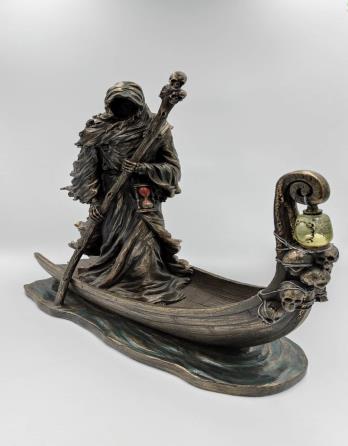